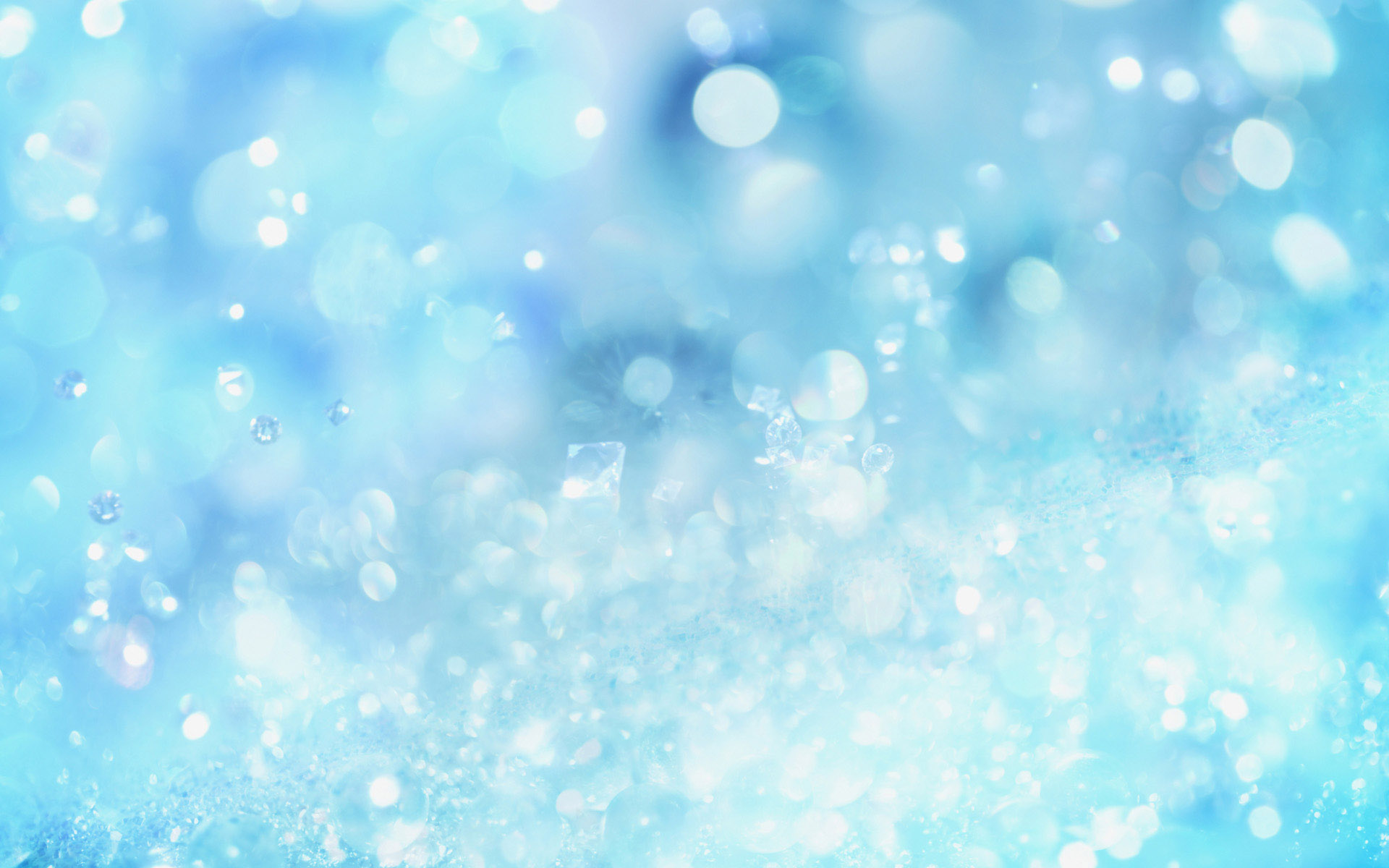 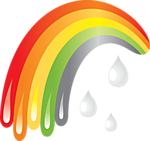 Вода в природі та житті людини
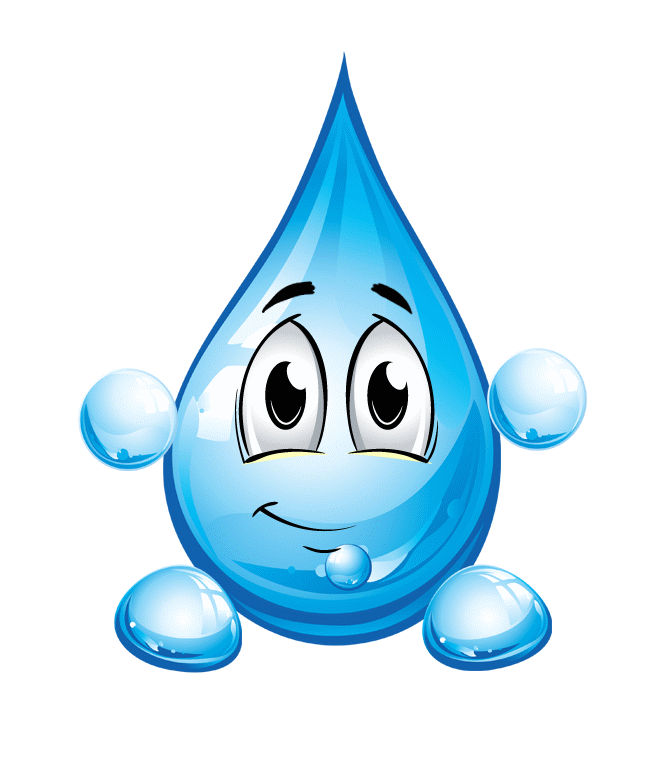 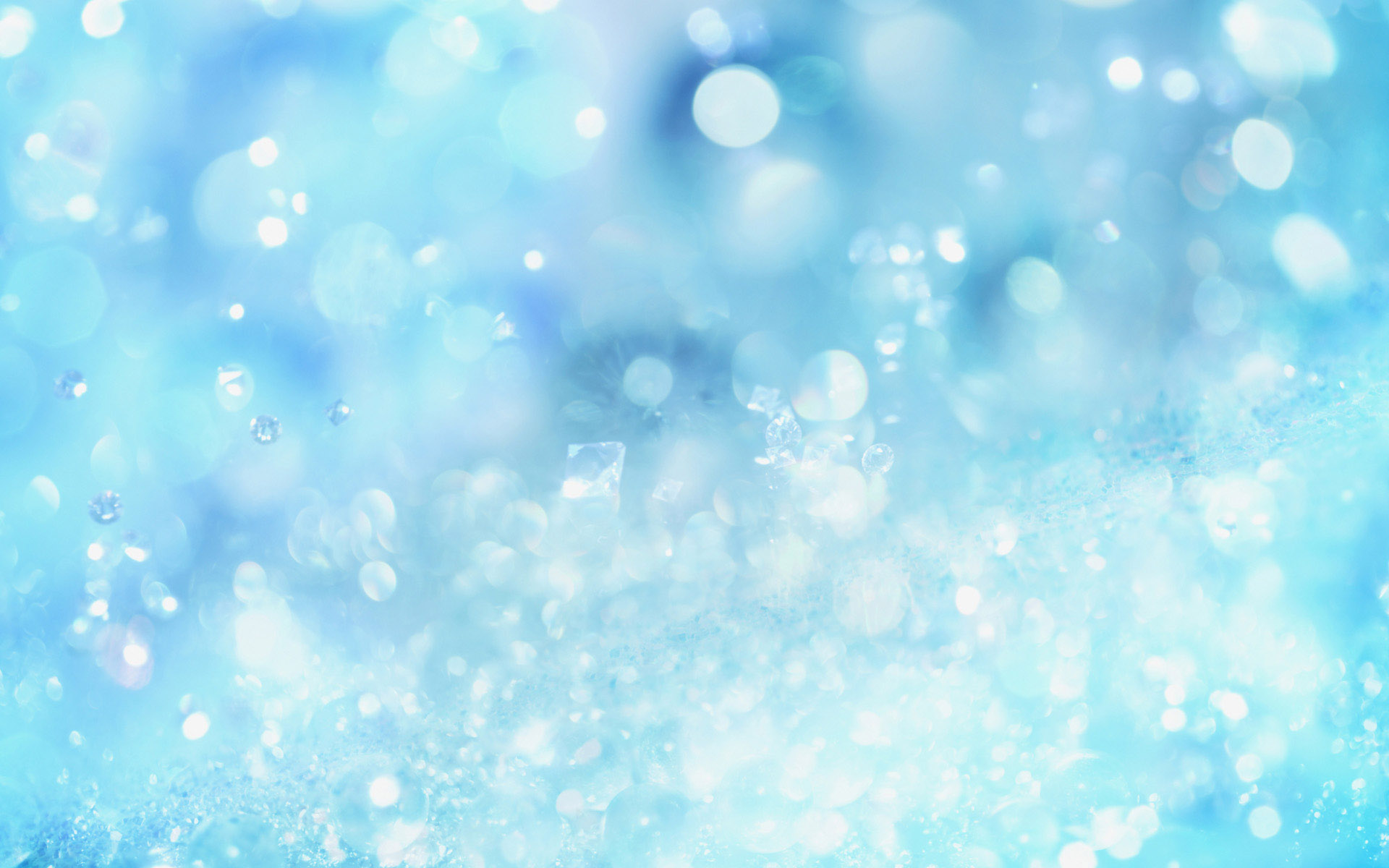 Буває хмаркою вона,пушинкою буває, бува, як скло,крихка й тверда –Звичайна, підкажіть …
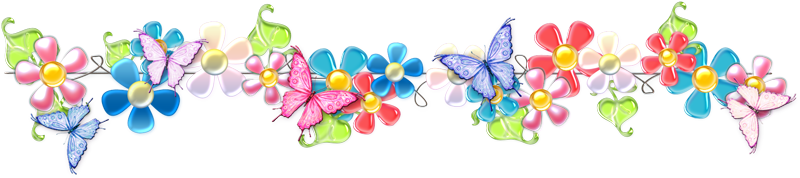 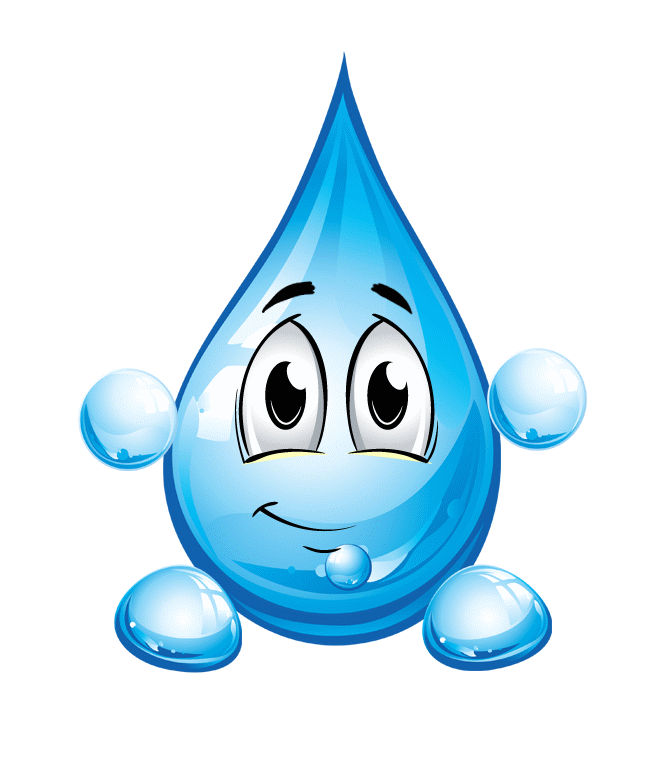 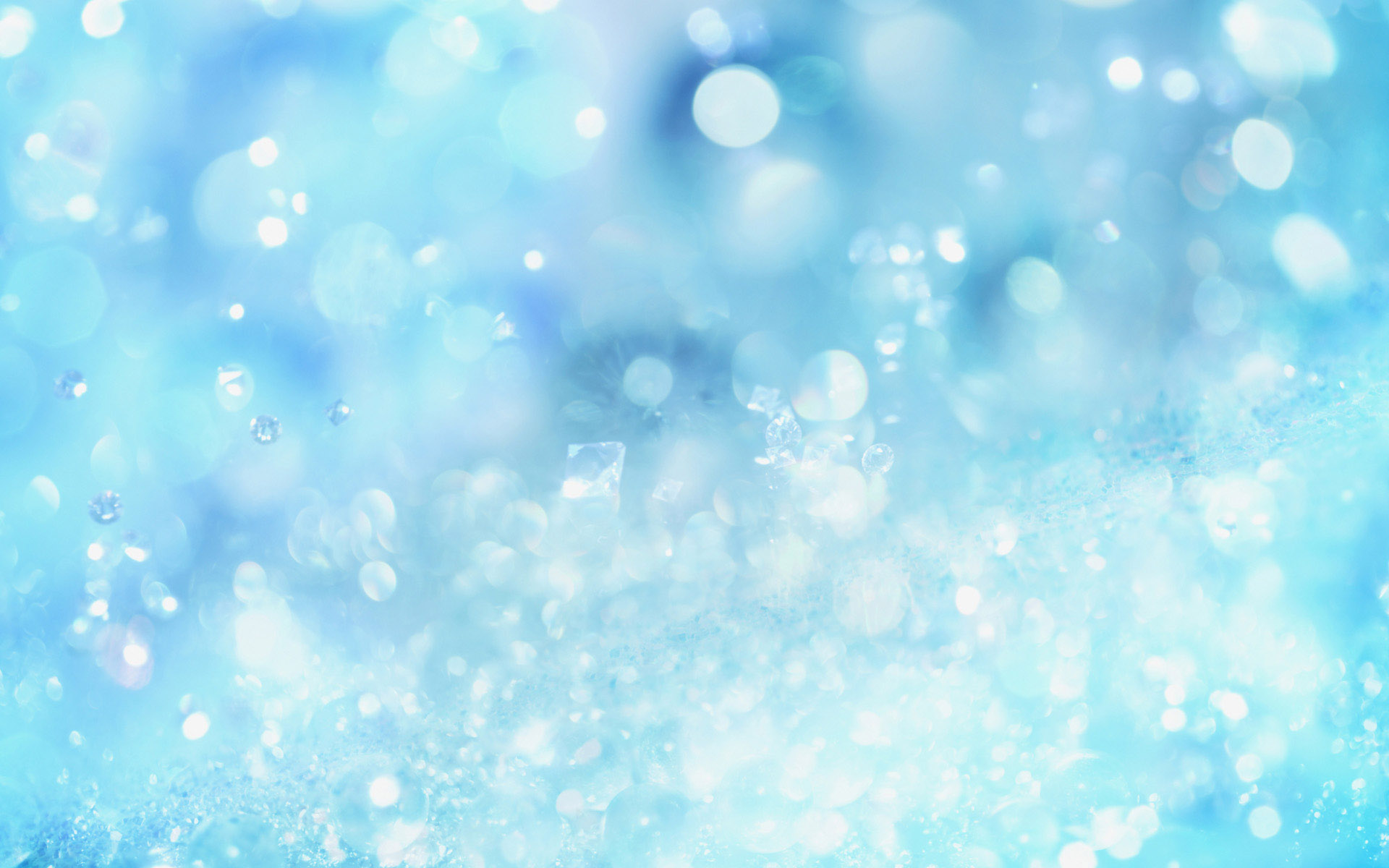 Бліцопитування
Із чого утворюються хмаринки?

Яку воду можна носити решетом?

Чи буває вода під землею?

Чого більше на планеті води чи суходолу?
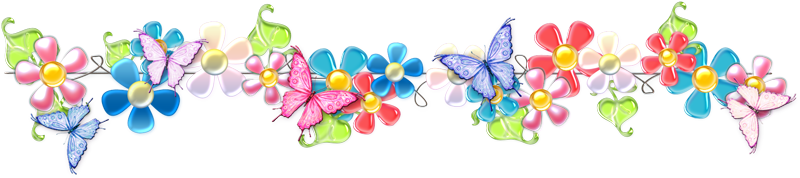 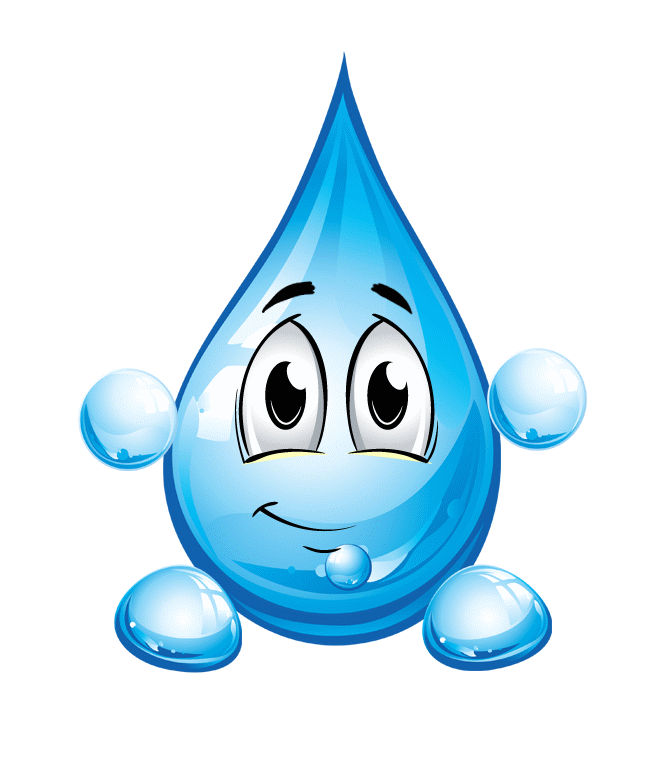 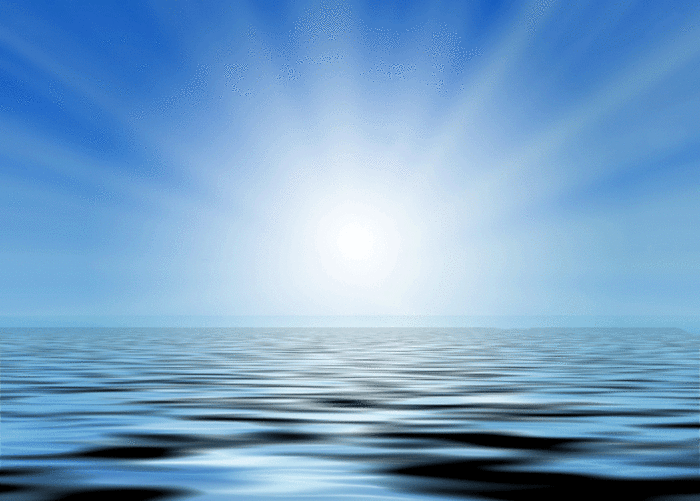 Казка
“Нерозлийвода”
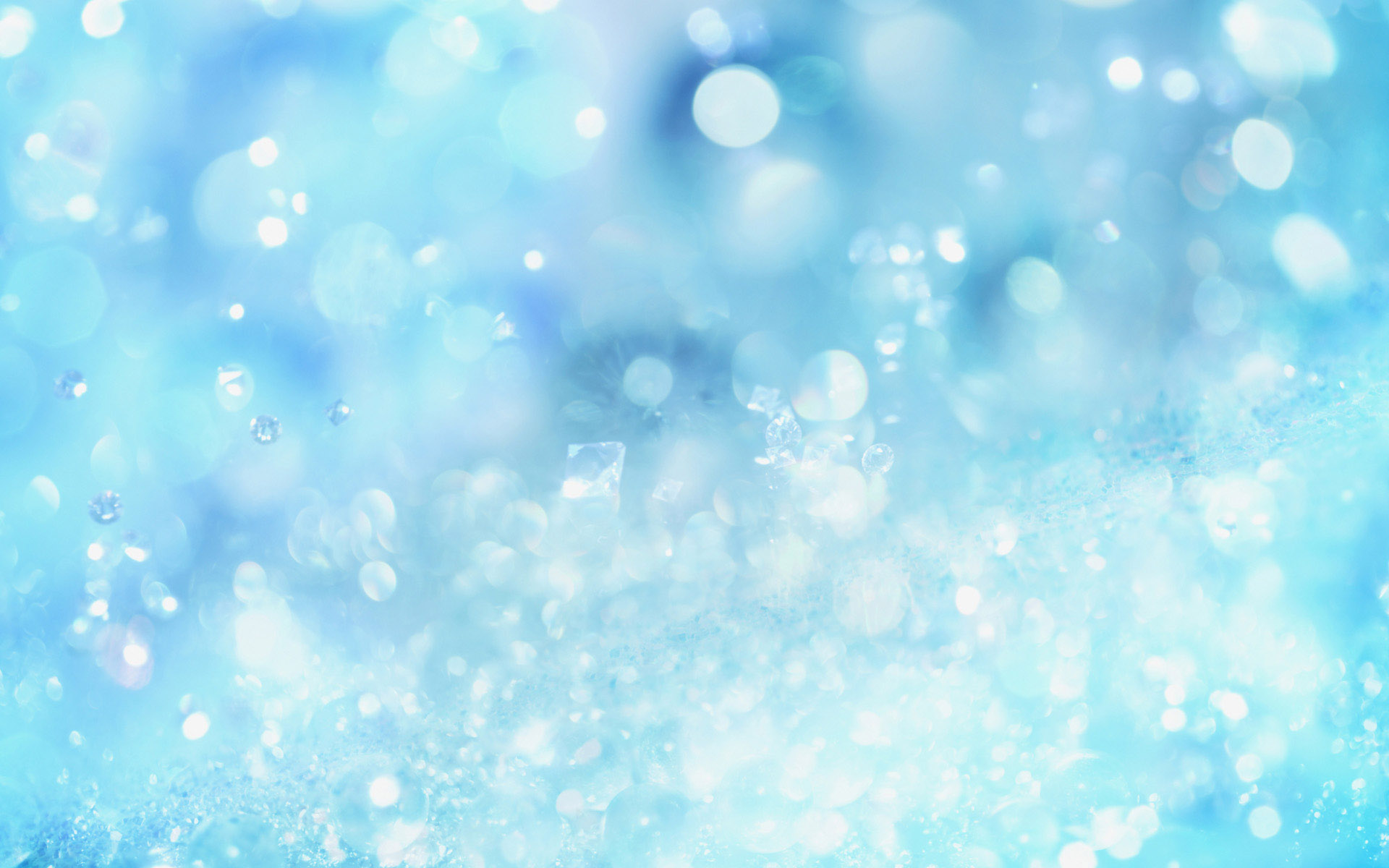 Вода – одна з найпоширеніших речовин на нашій планеті. Вона не тільки дає життя. Це ще і джерело краси на землі.
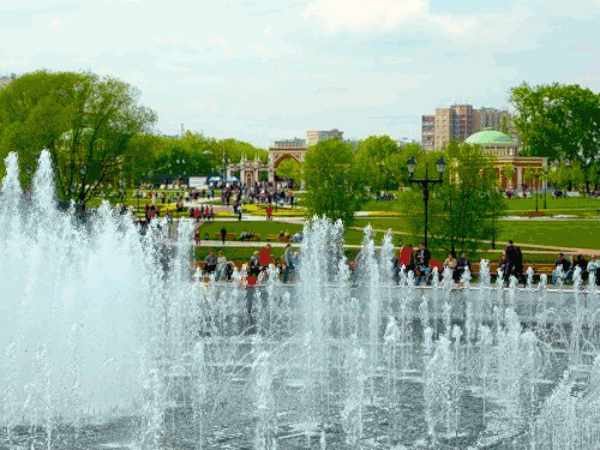 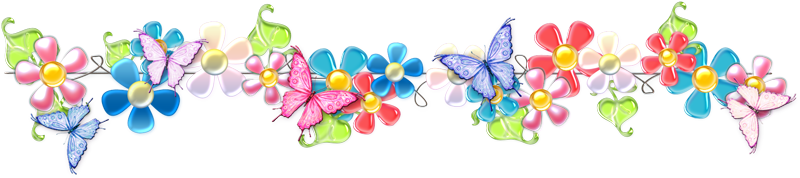 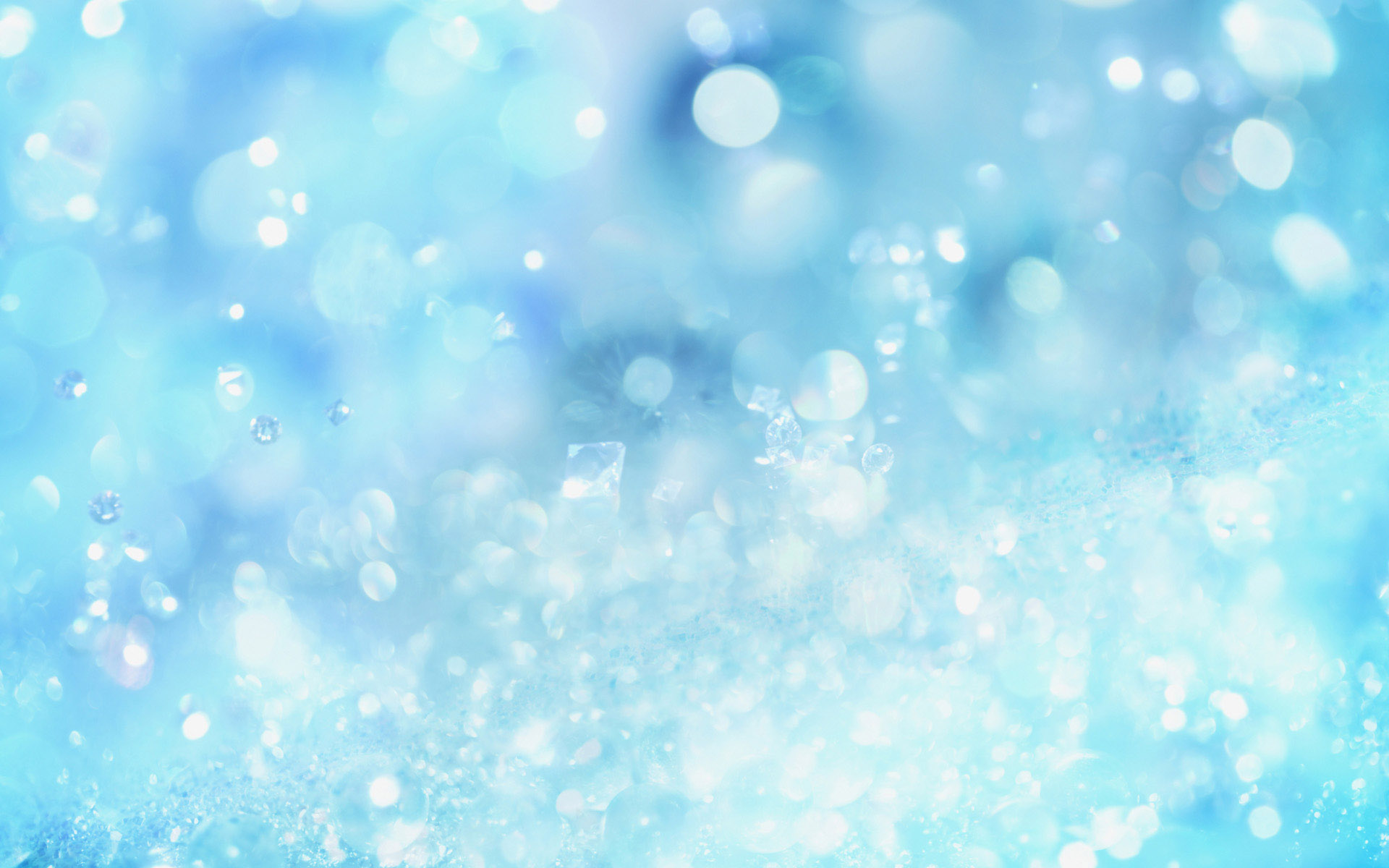 Нас радує і лісове озеро…
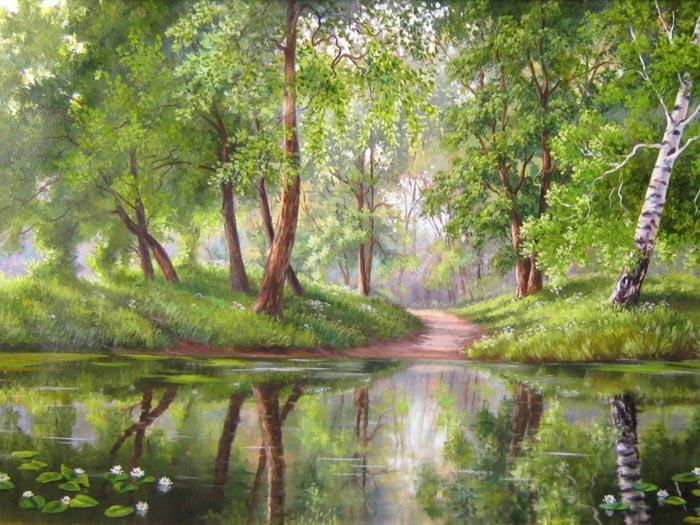 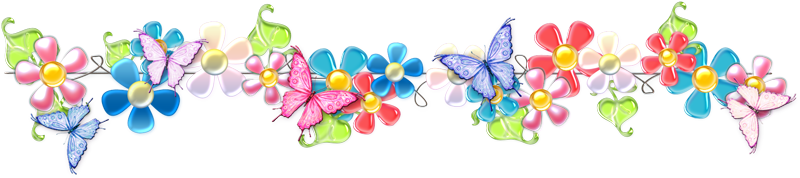 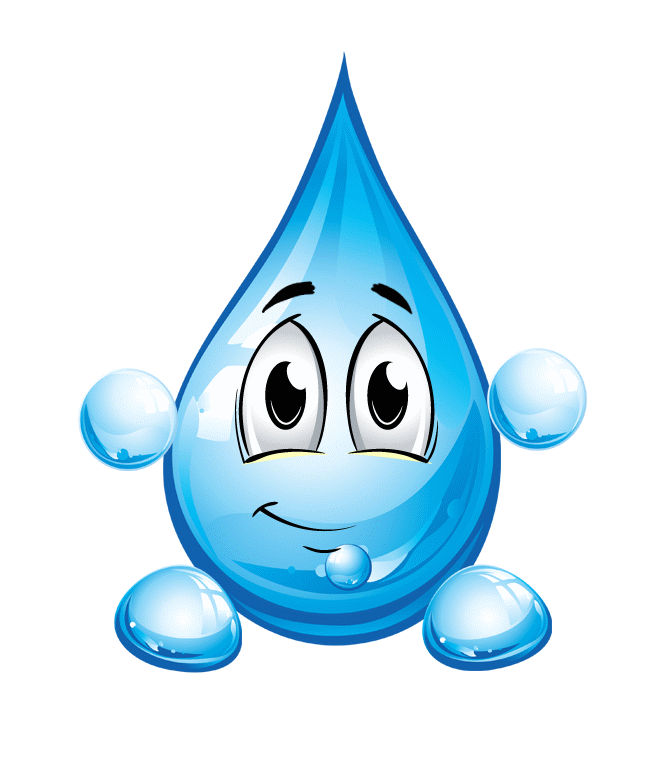 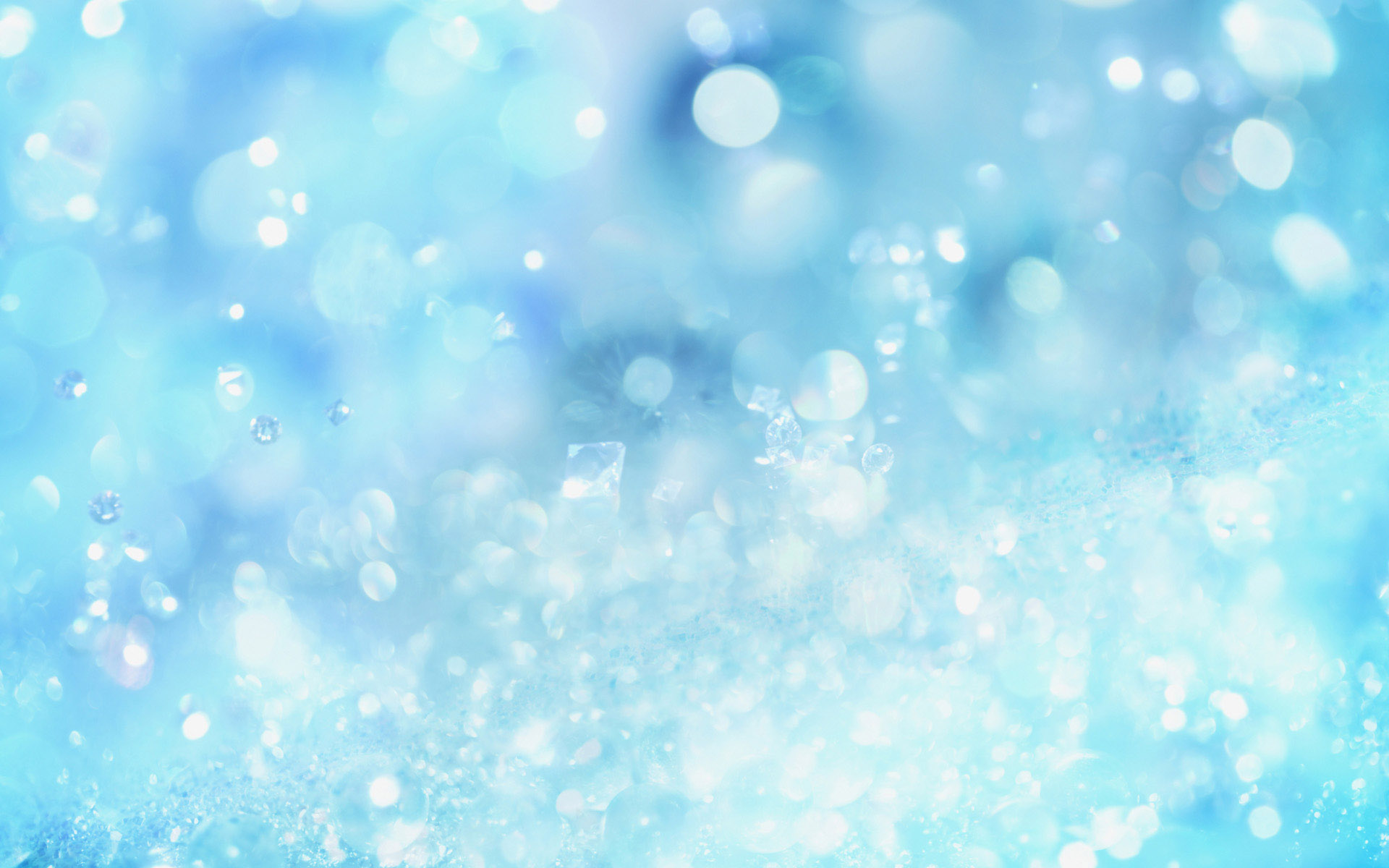 Заспокоює дзюрчання струмочка в лісі…
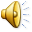 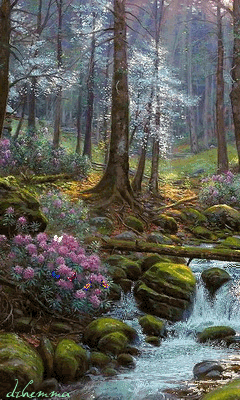 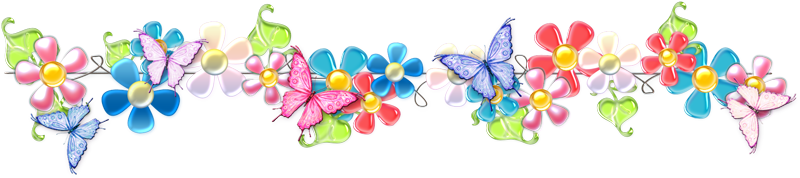 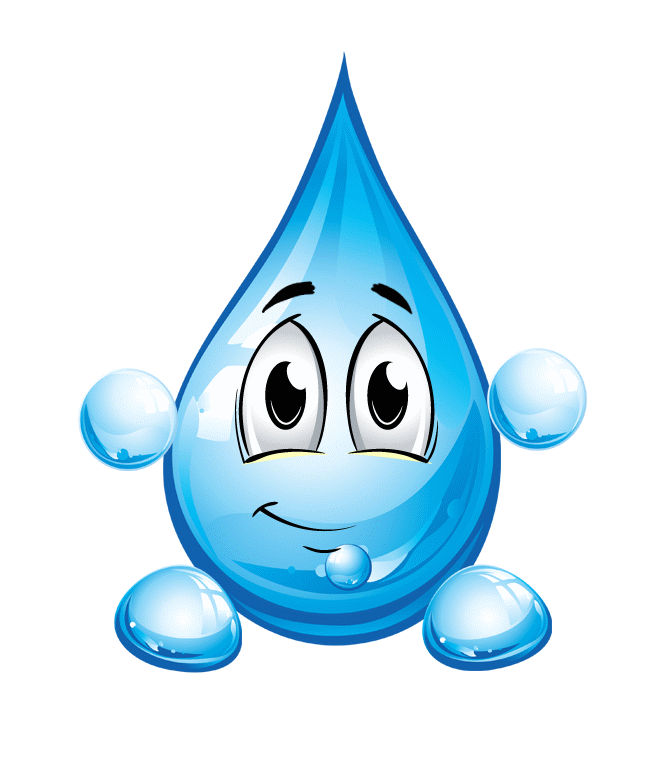 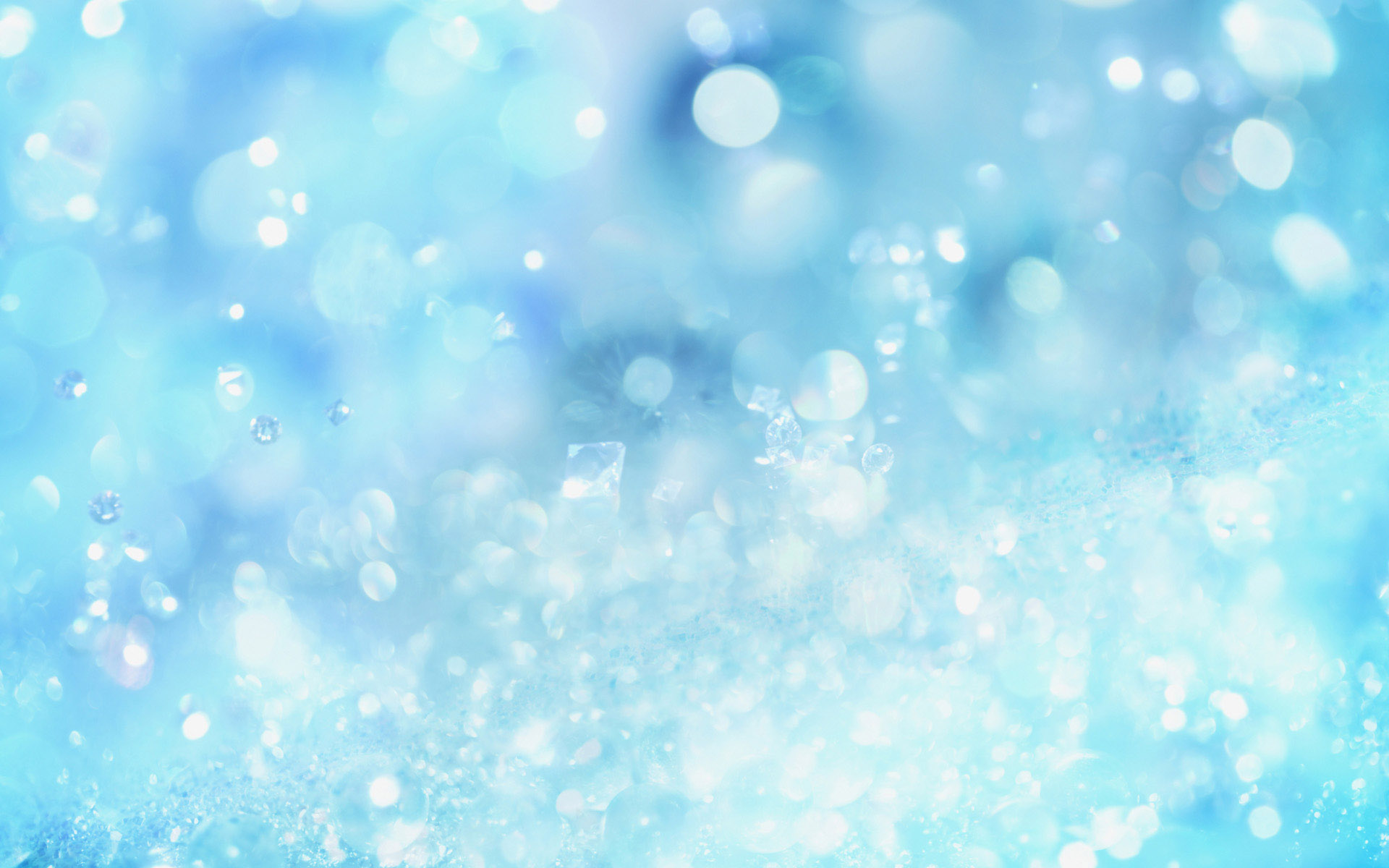 Дивують хмарки – баранчики, що пливуть в небі…
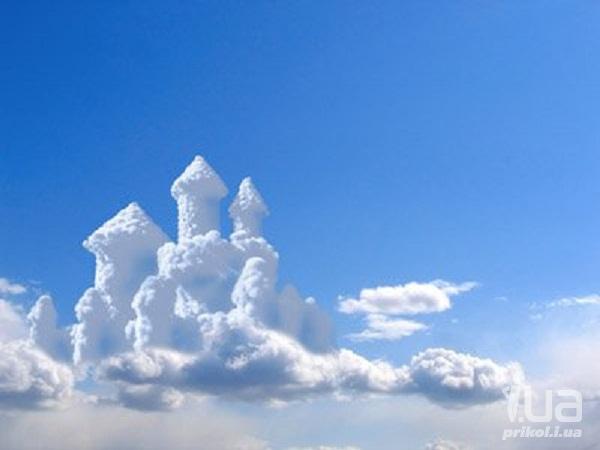 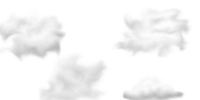 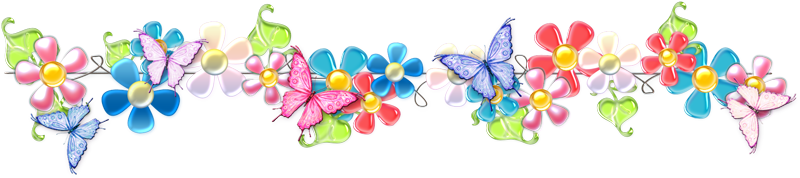 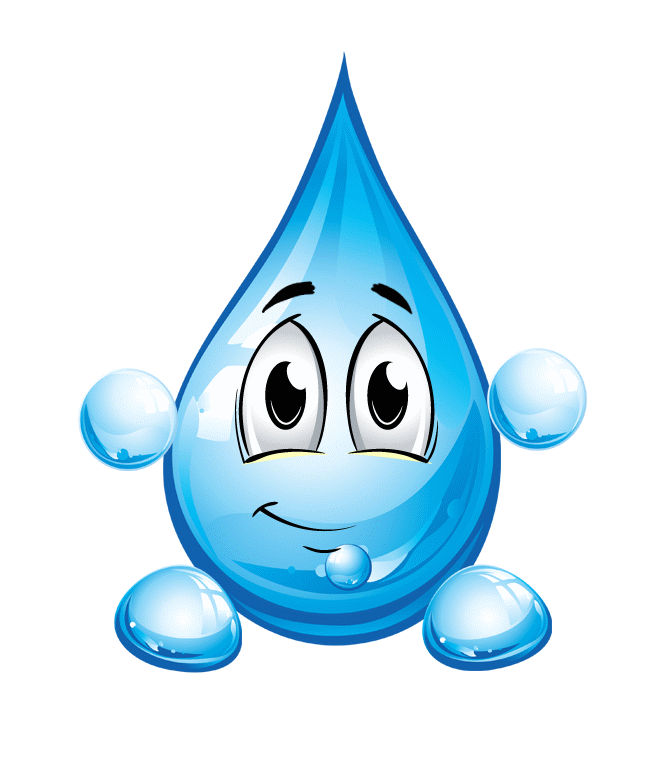 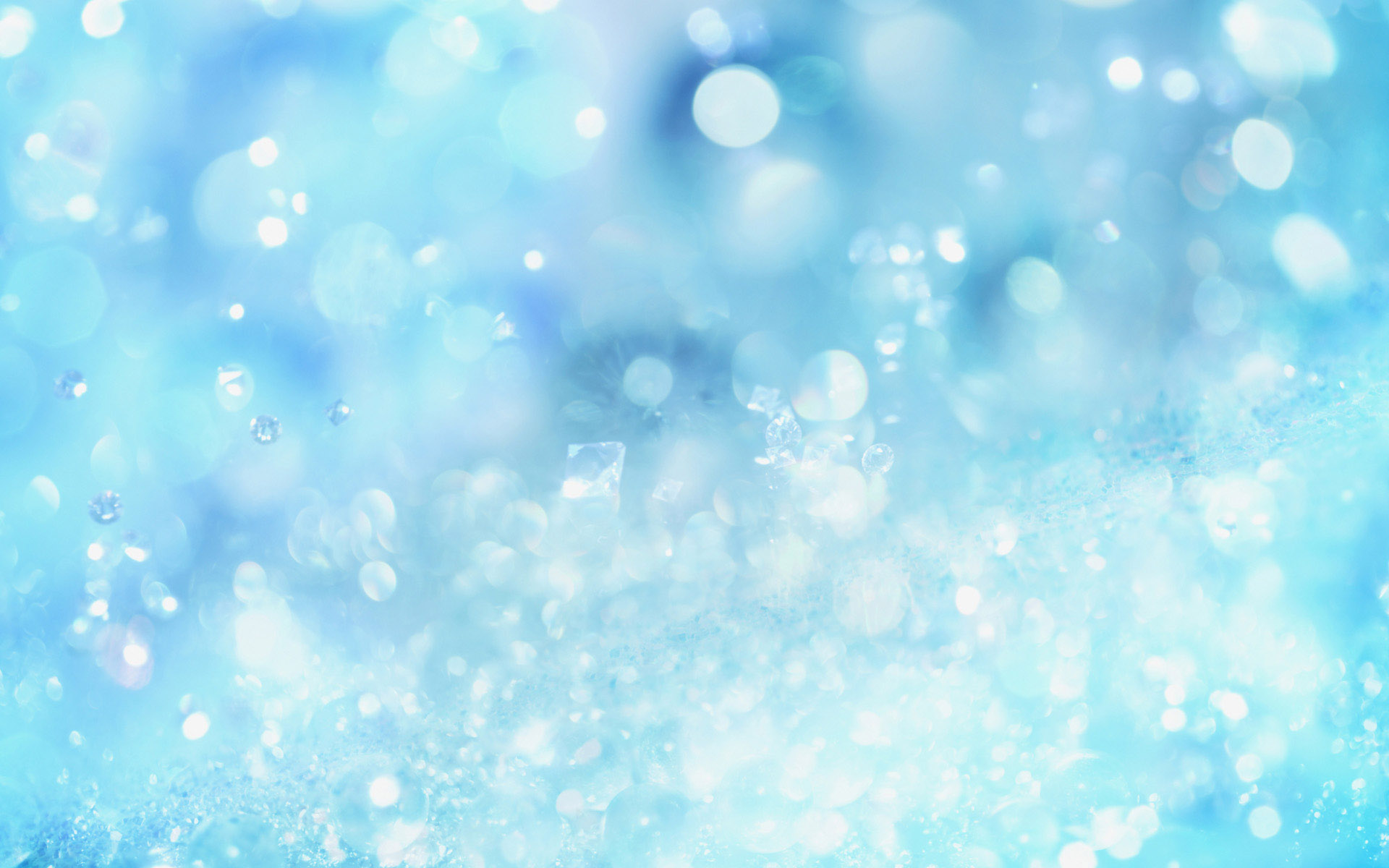 Приємно освіжає ранішня роса.
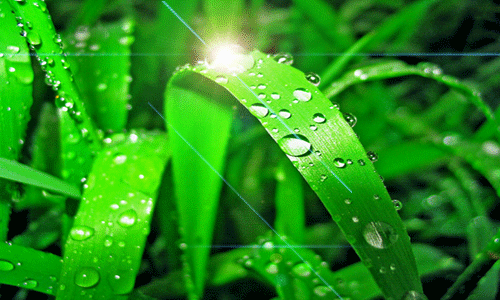 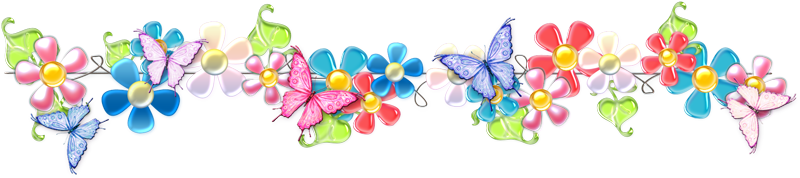 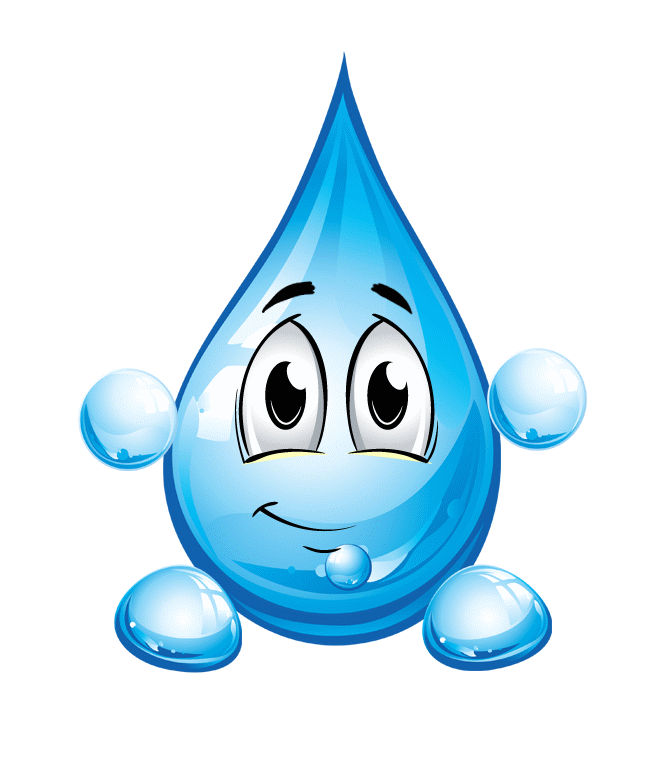 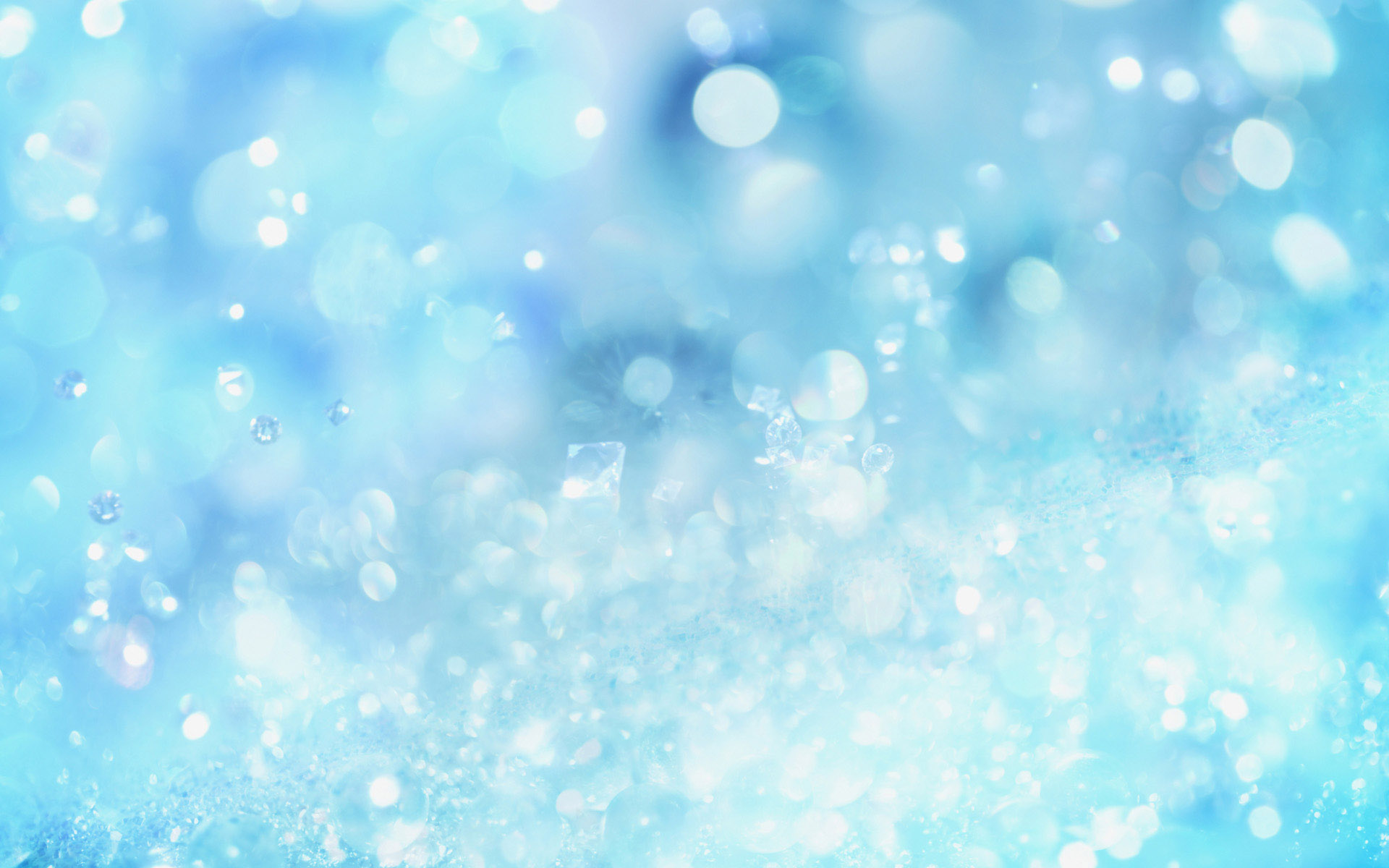 Усе це є завдяки воді.
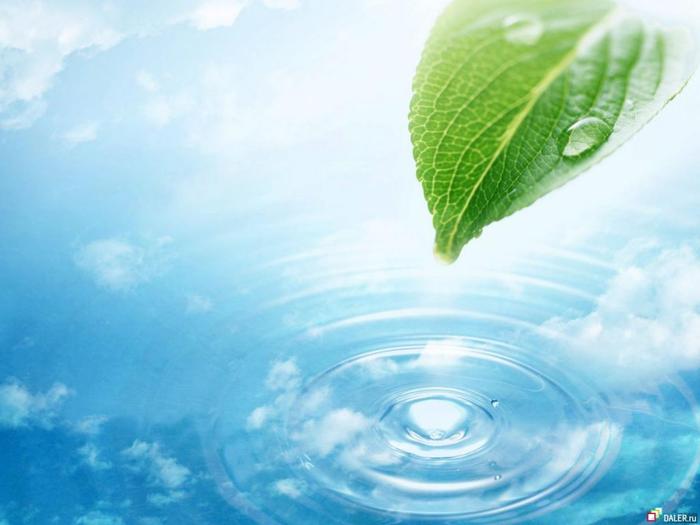 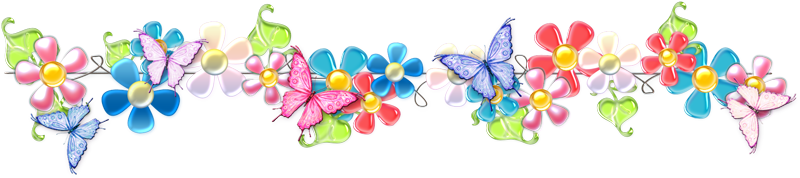 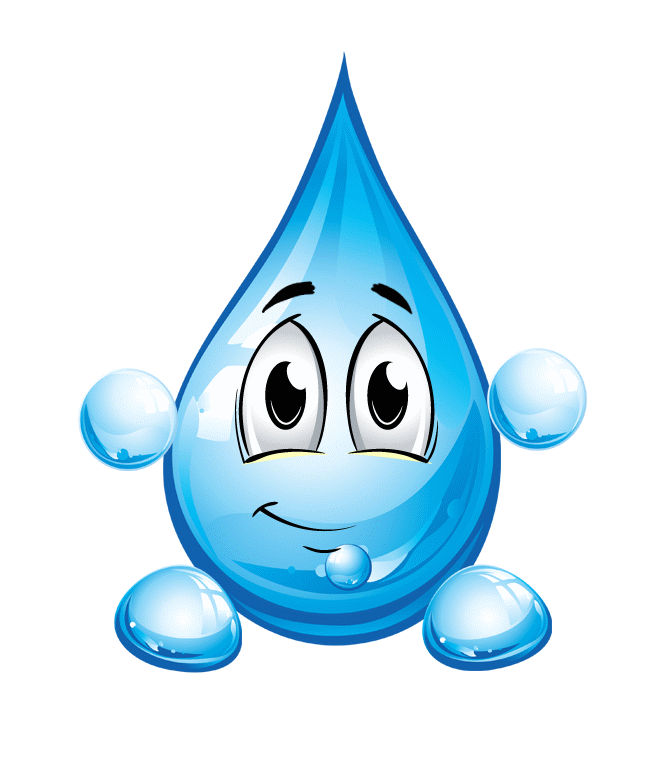 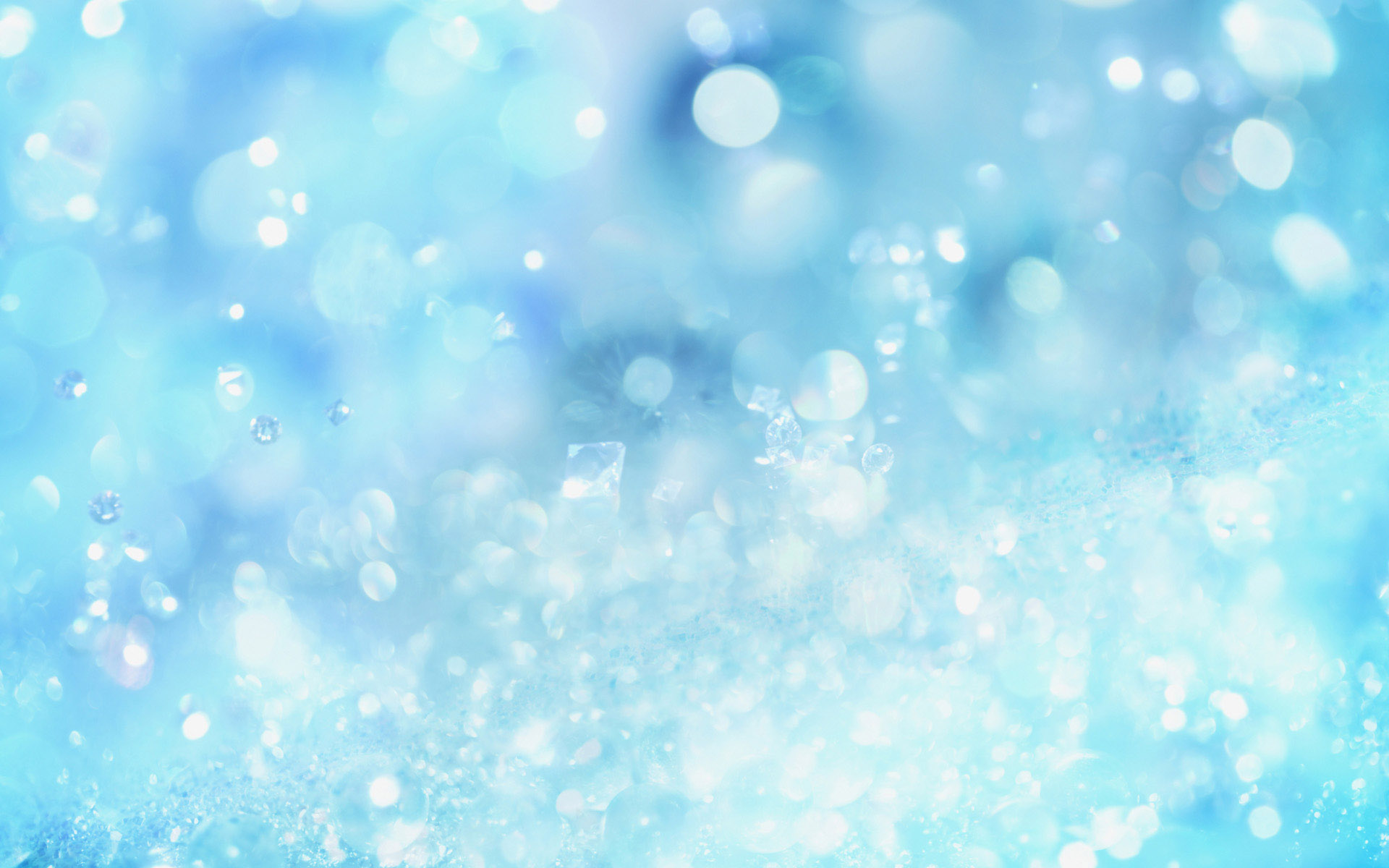 Для багатьох тварин і рослин вода є домівкою.
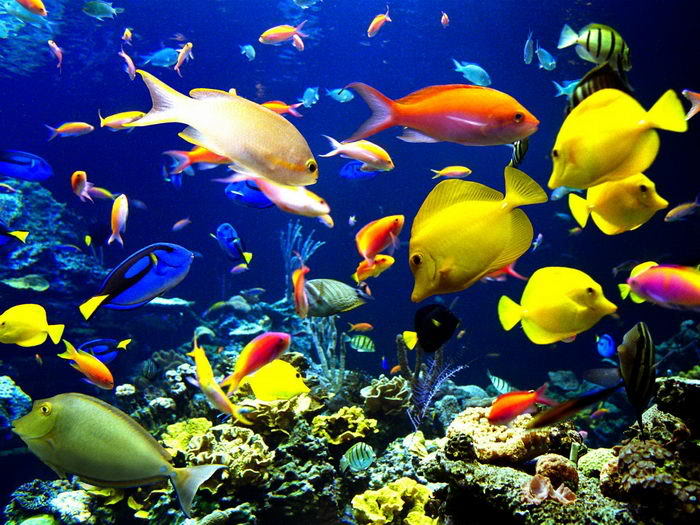 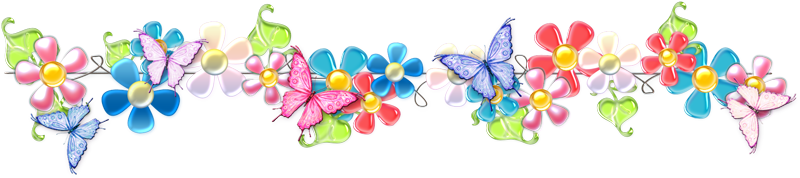 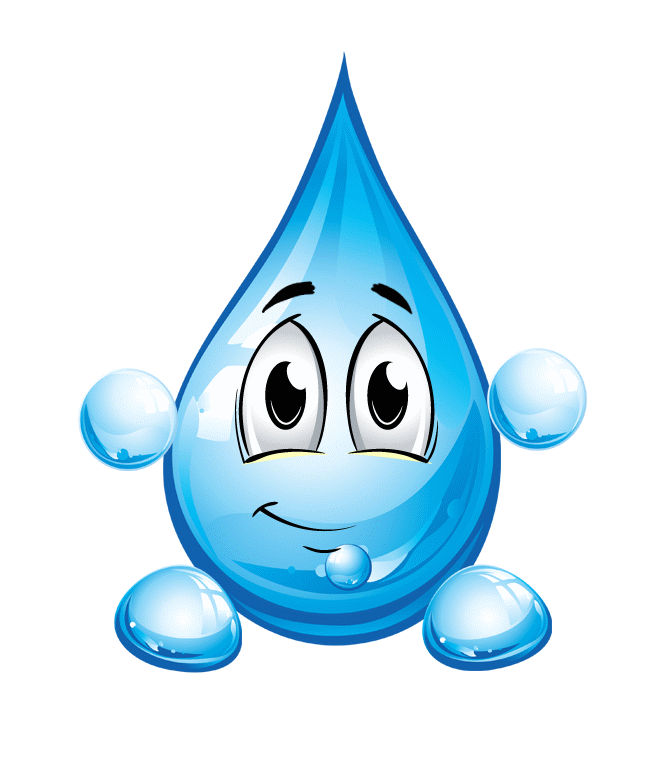 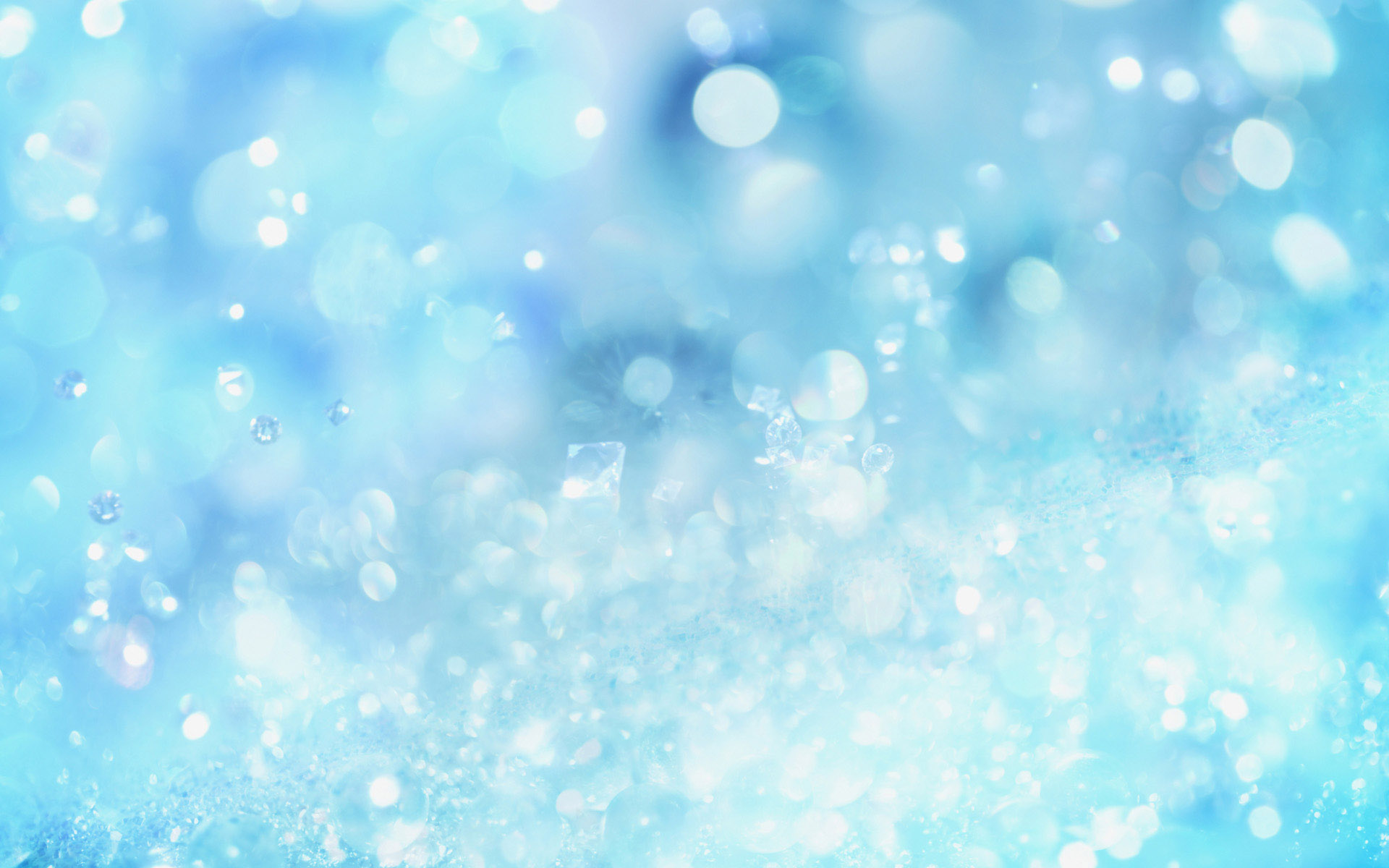 Що росте у річці?
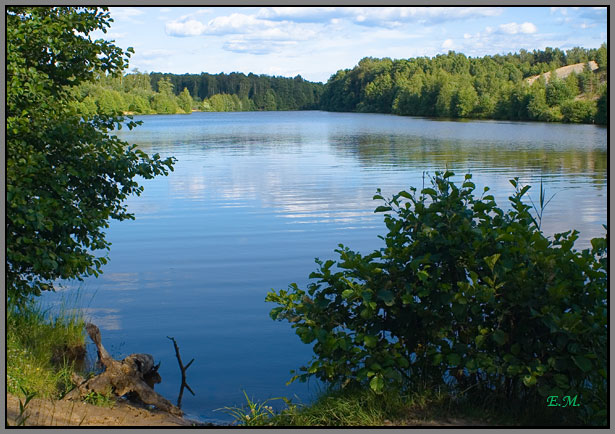 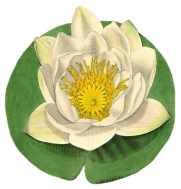 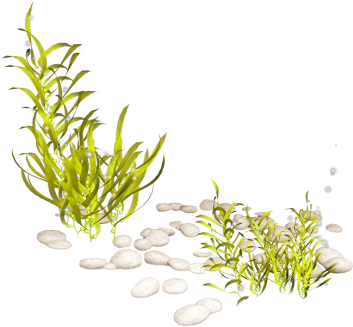 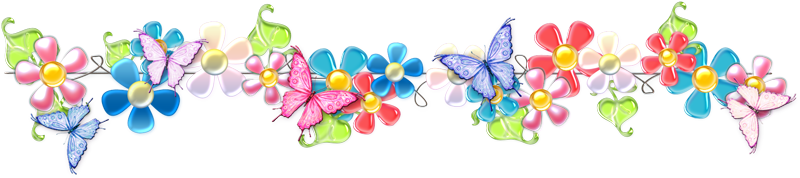 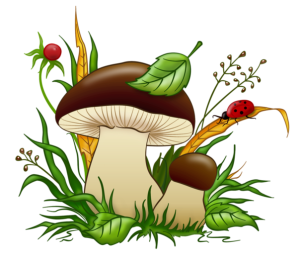 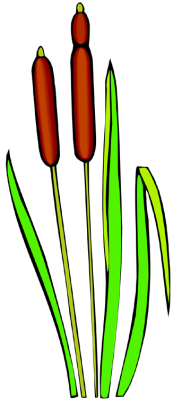 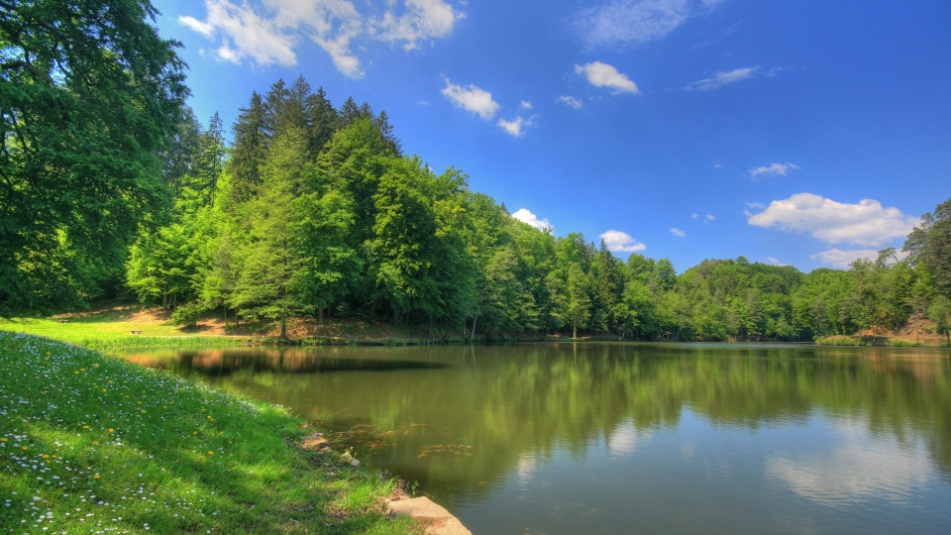 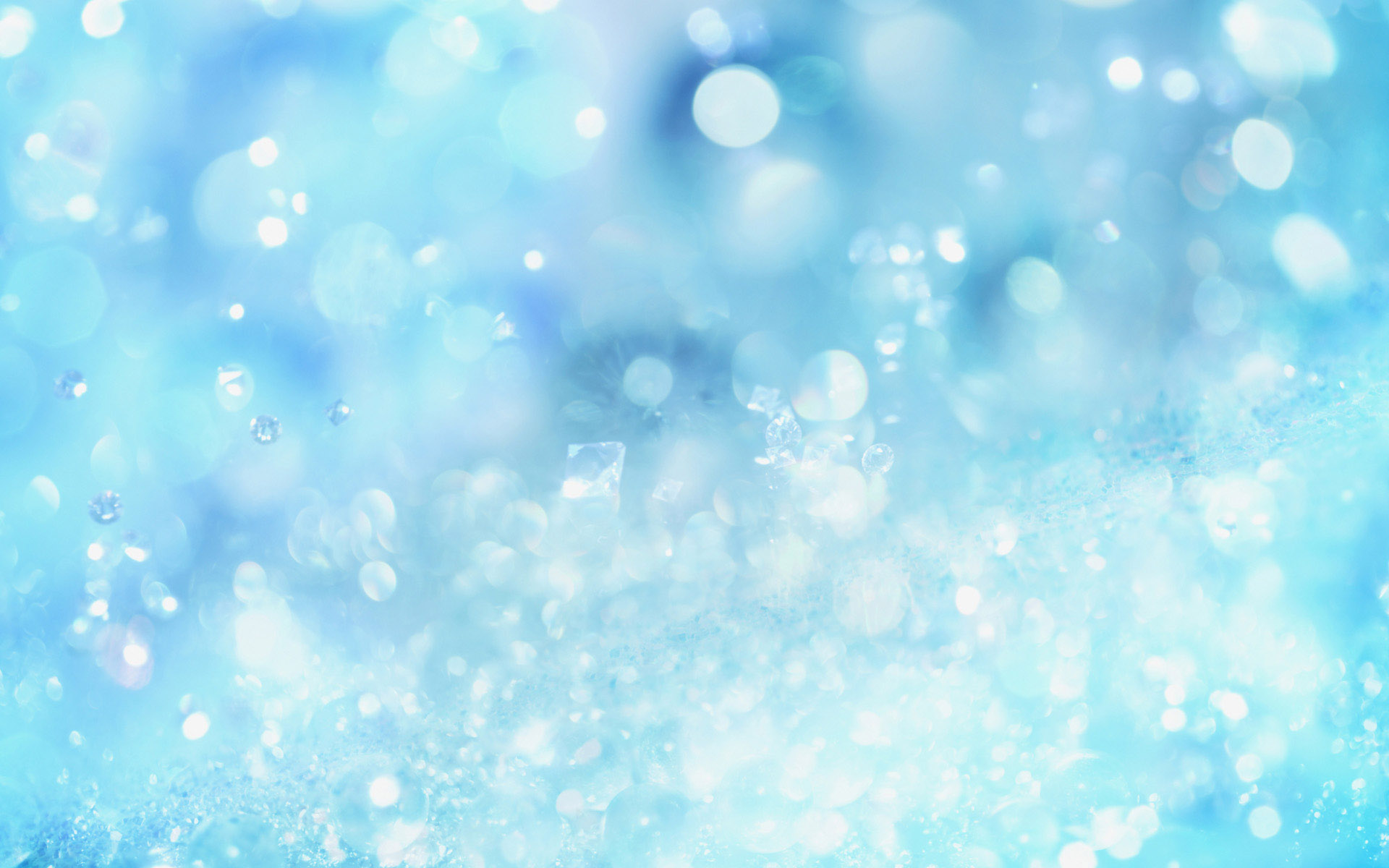 Хто живе у річці?
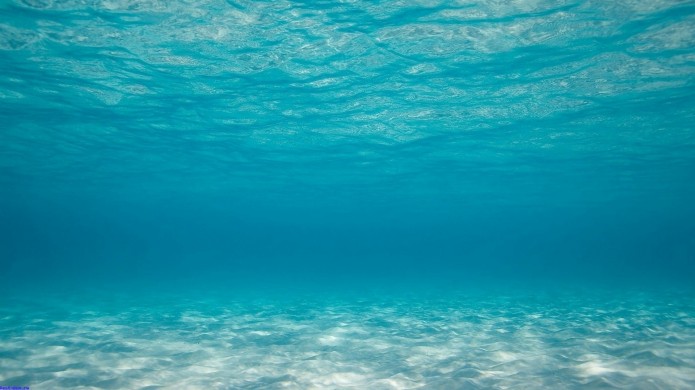 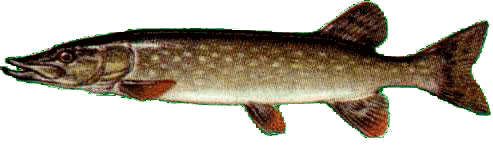 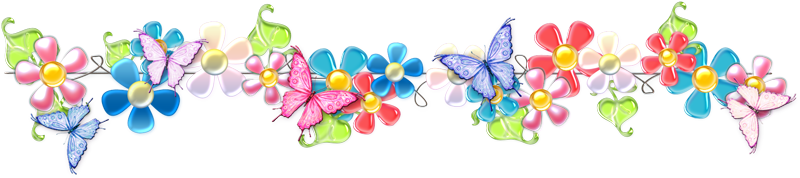 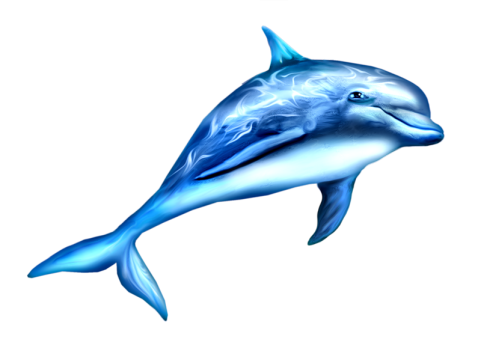 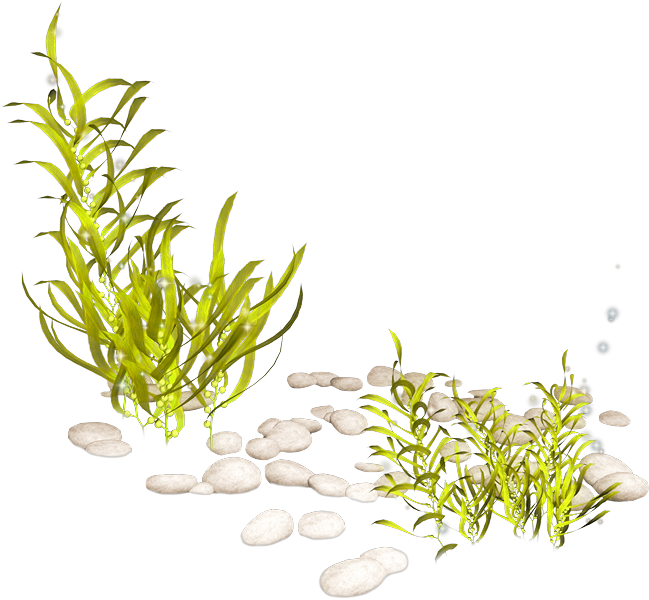 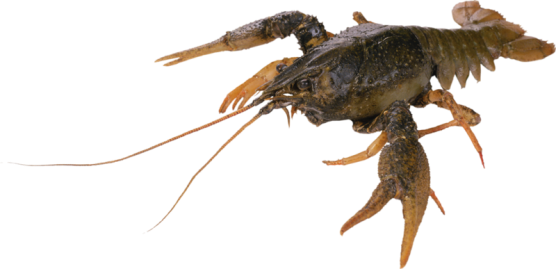 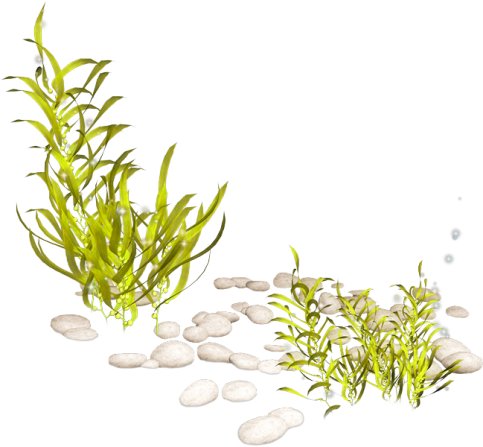 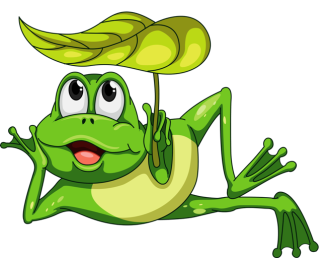 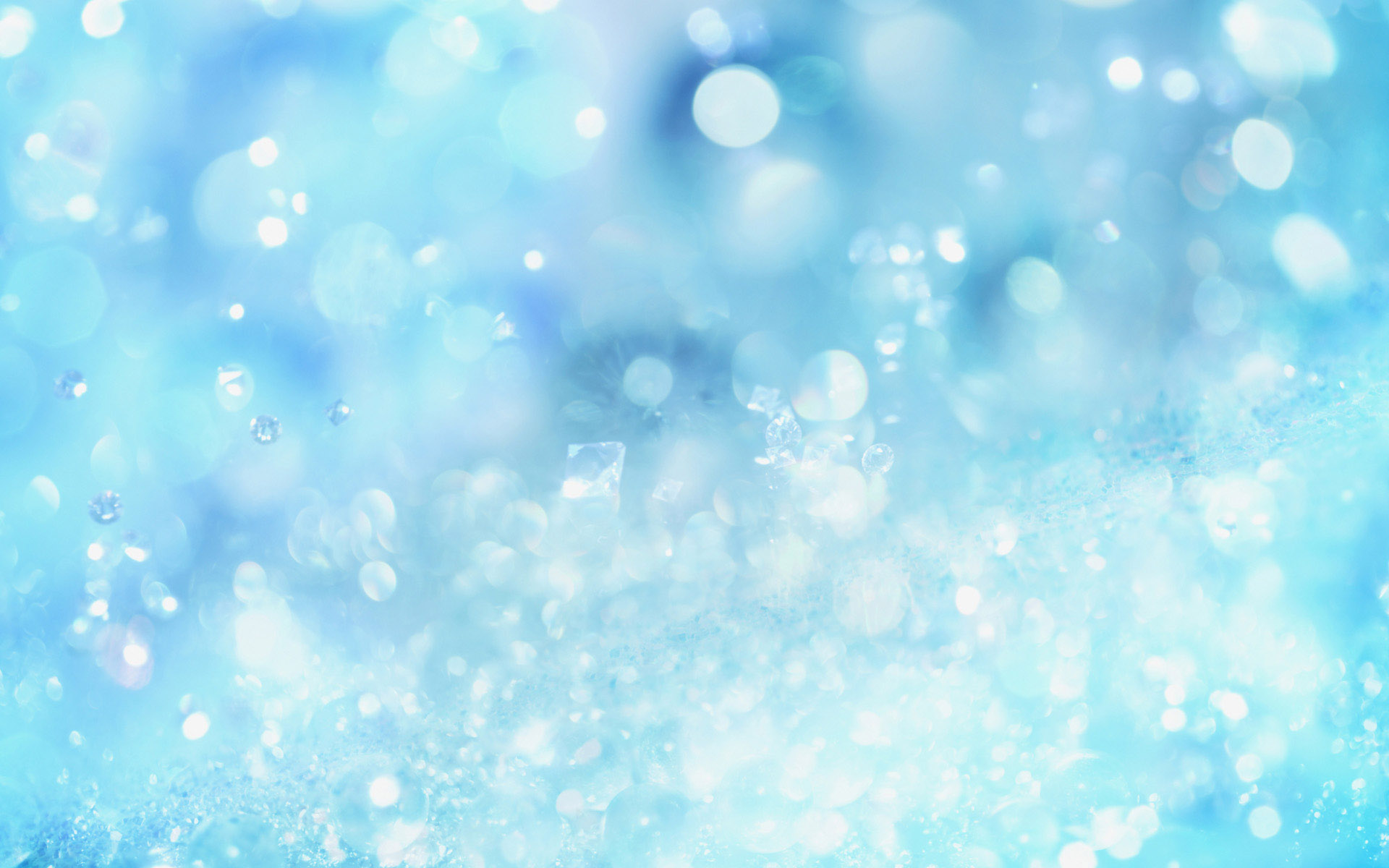 Хто живе у морі?
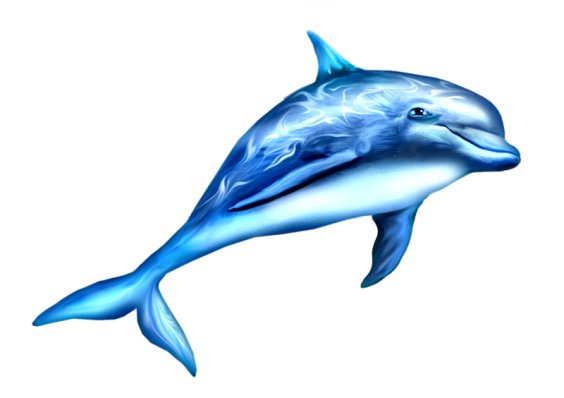 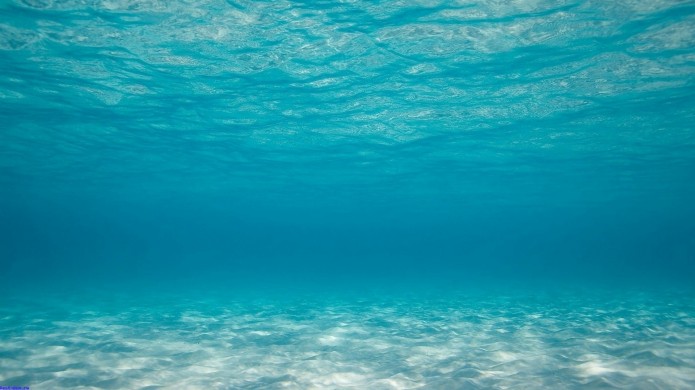 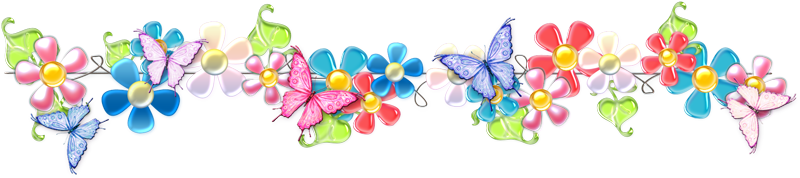 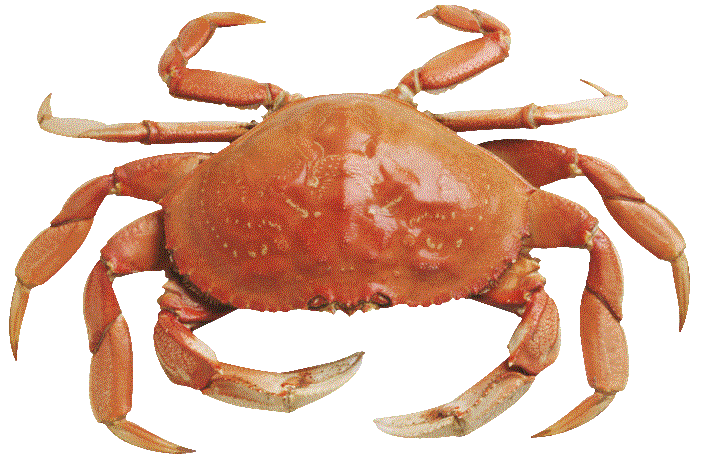 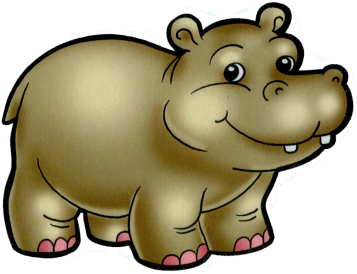 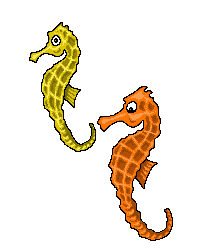 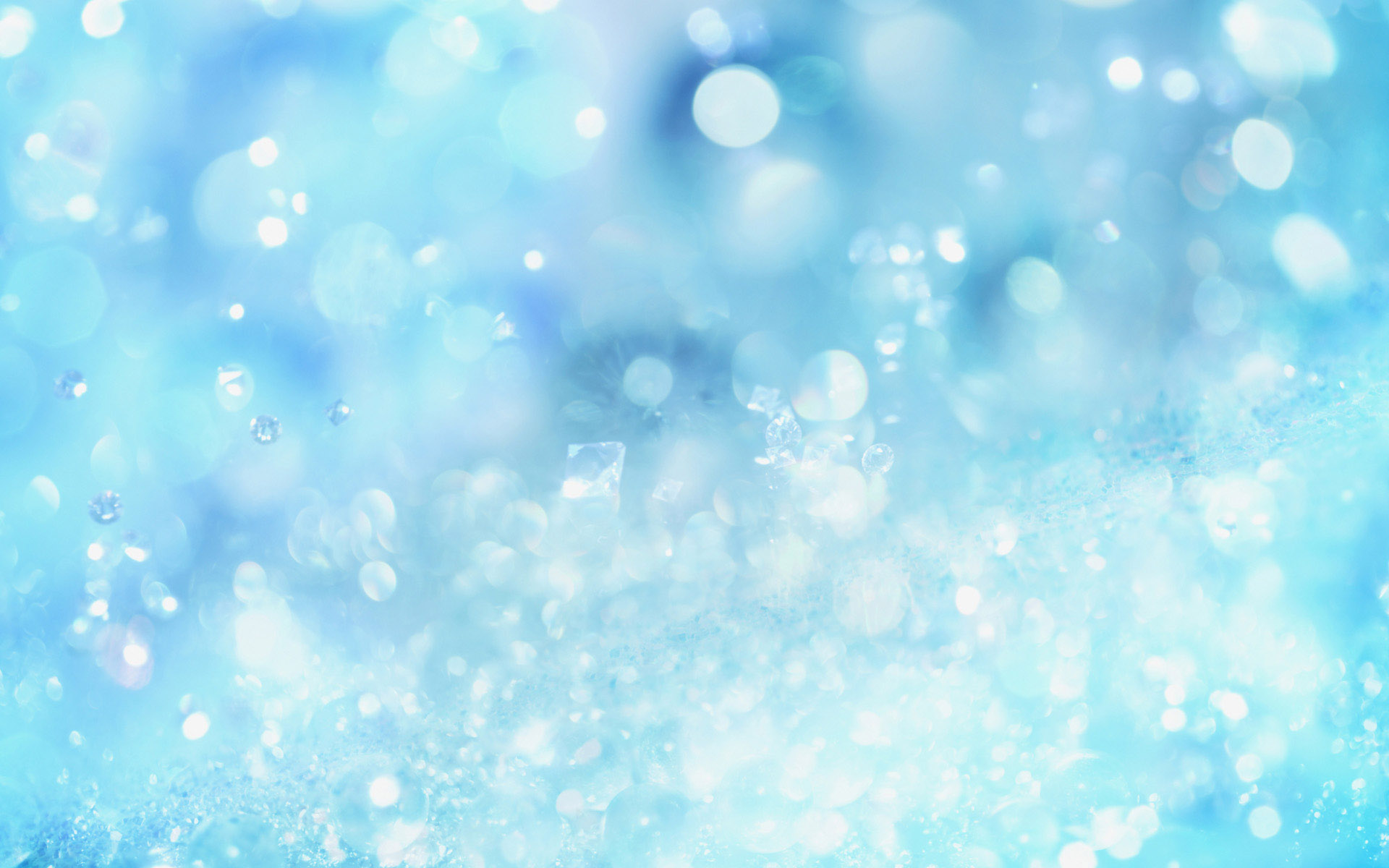 В організмі рослини, тварини, людини є вода.
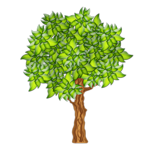 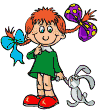 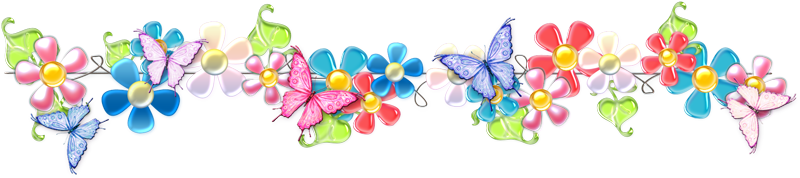 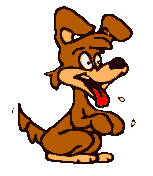 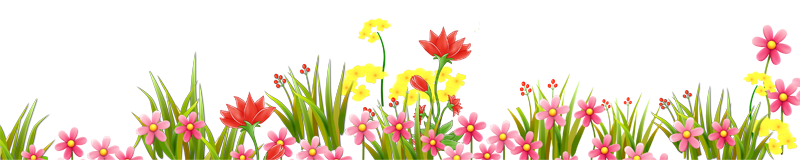 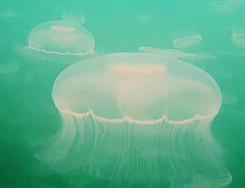 До речі, медуза майже вся (95%) складається з води.
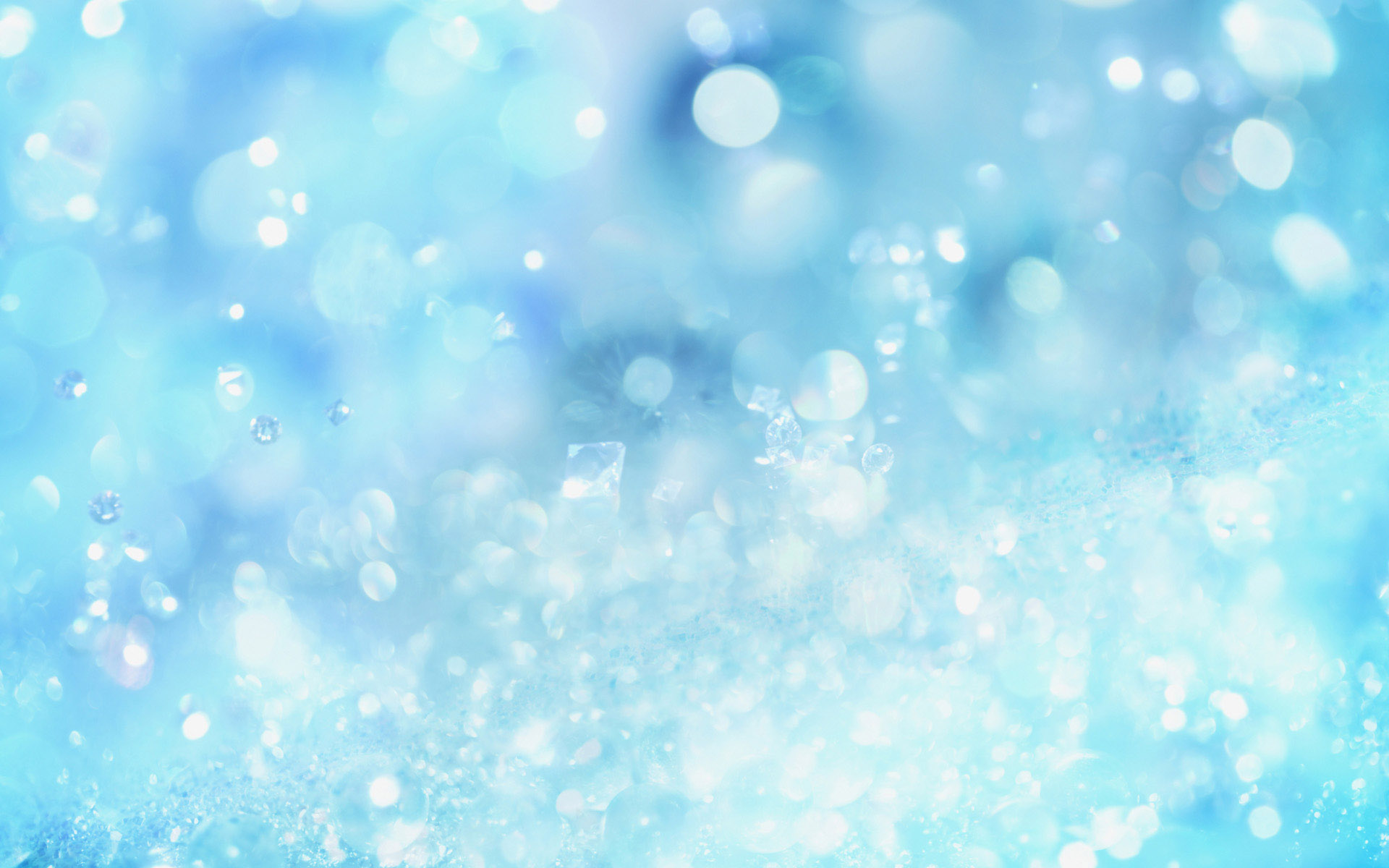 Попрацюйте з підручником 
с. 34 - 35
Розкажіть за малюнками про значення води в природі.



Розкажіть за малюнками про потреби людини у воді.
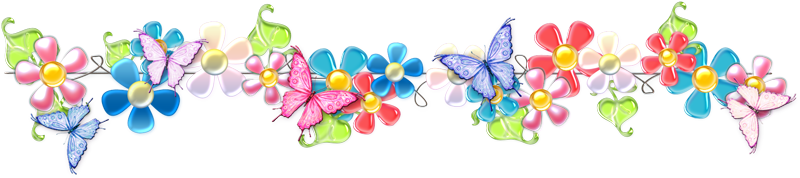 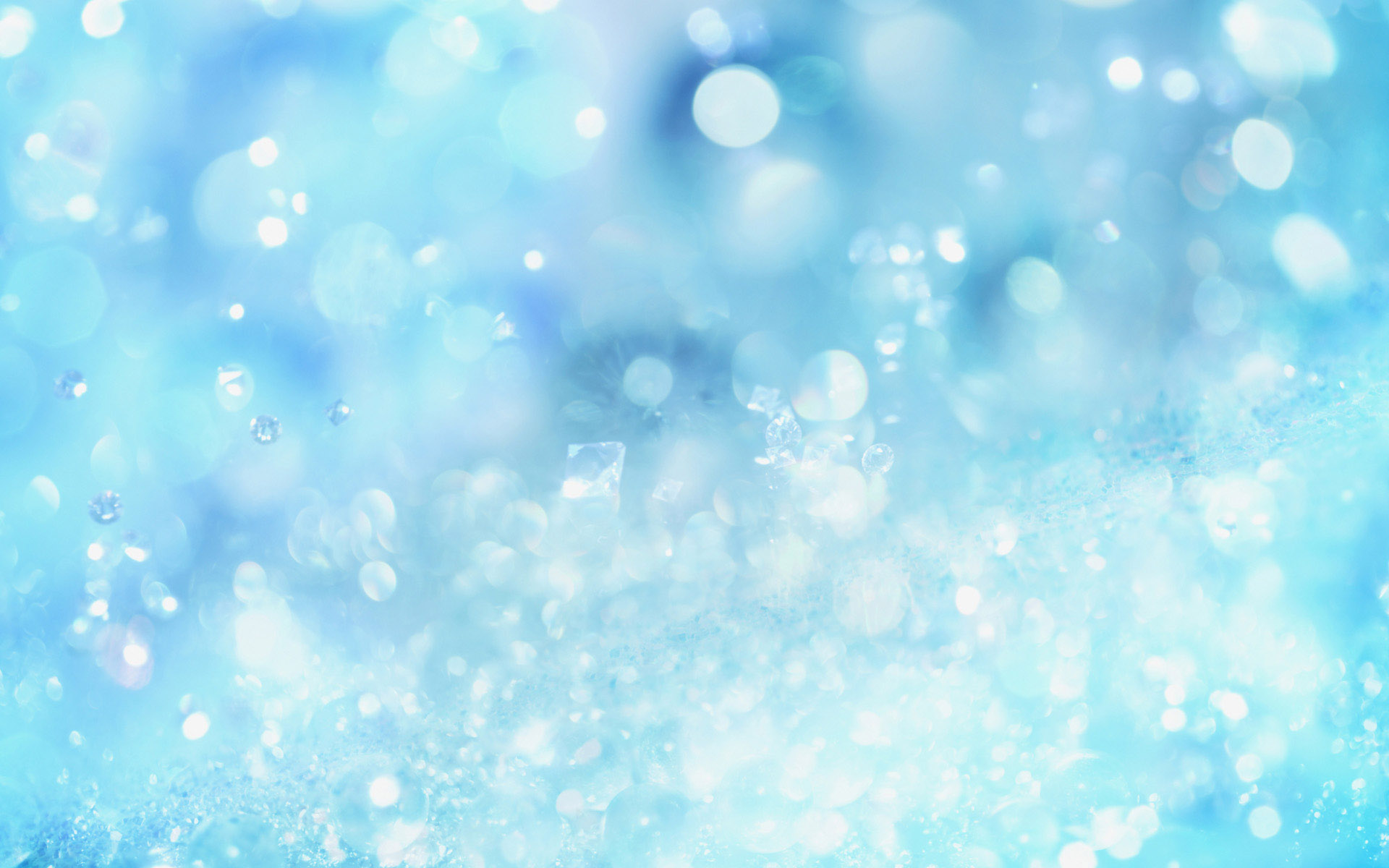 Як на вашу думку, коли від води трапляється біда?
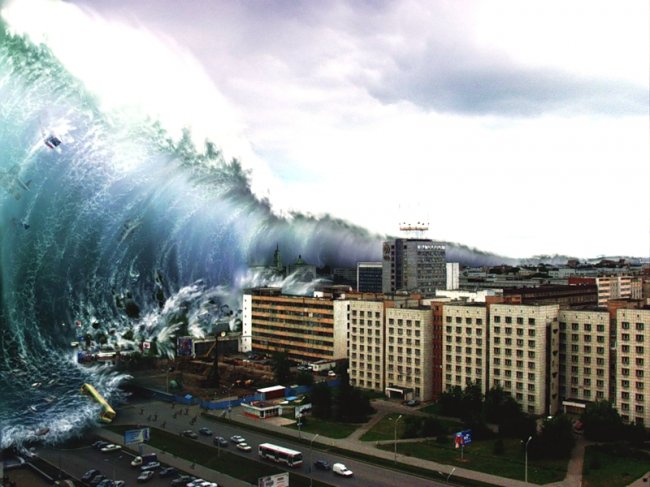 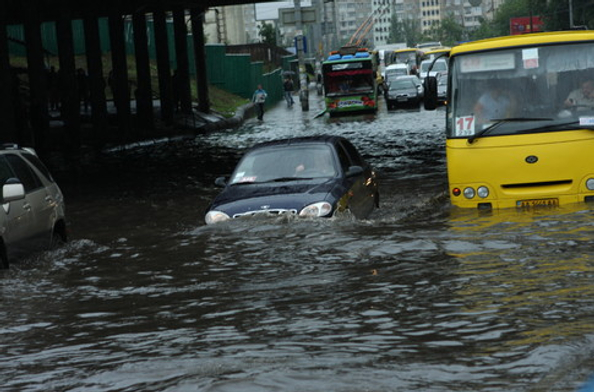 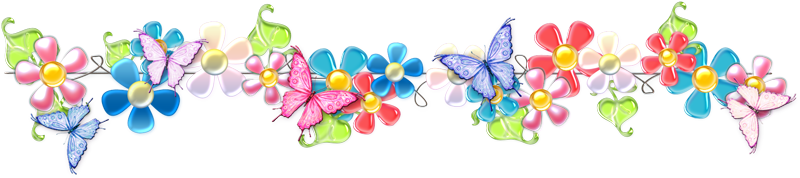 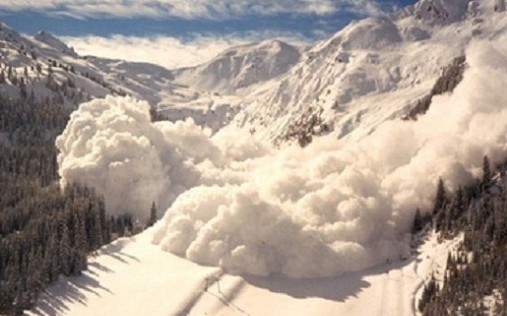 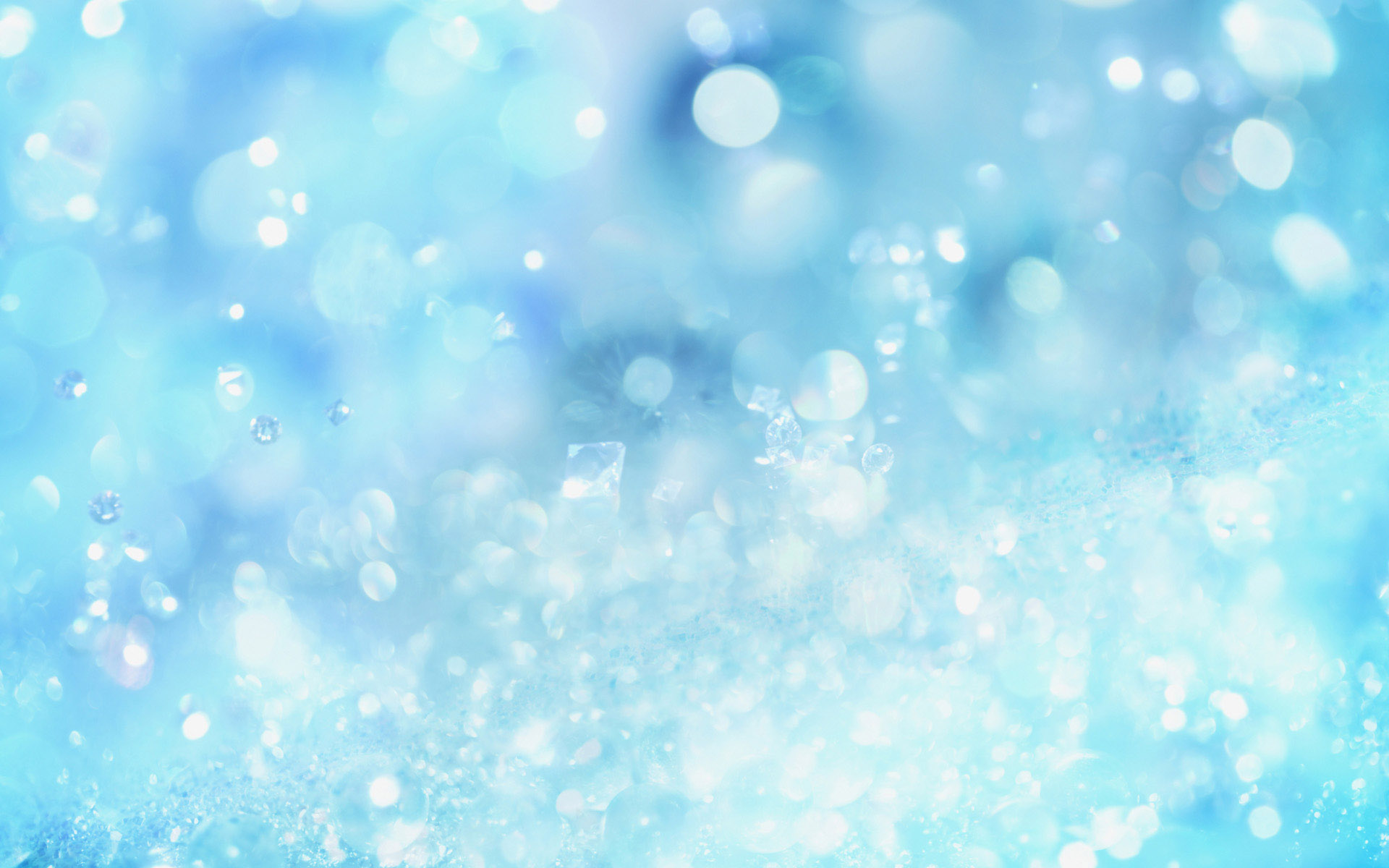 На фотографії Землі з космосу ми бачили, як багато на ній води. Але вода ця солона і не придатна для вживання. 
Тому так необхідно економно її використовувати, не забруднювати річок та озер, розчищати джерела.
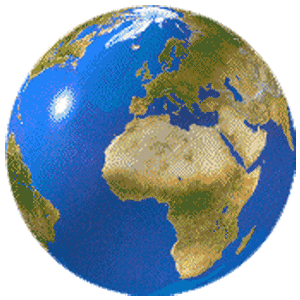 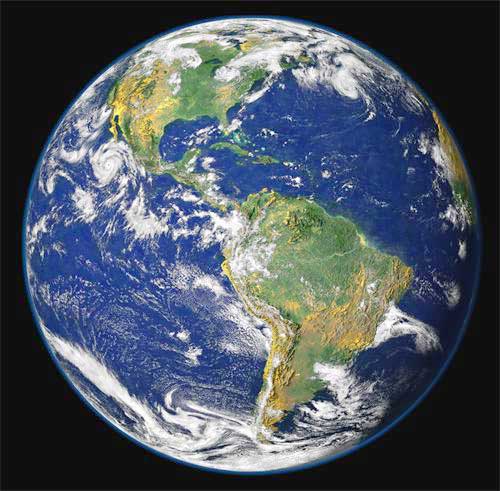 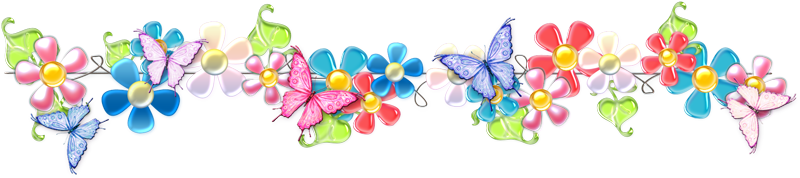 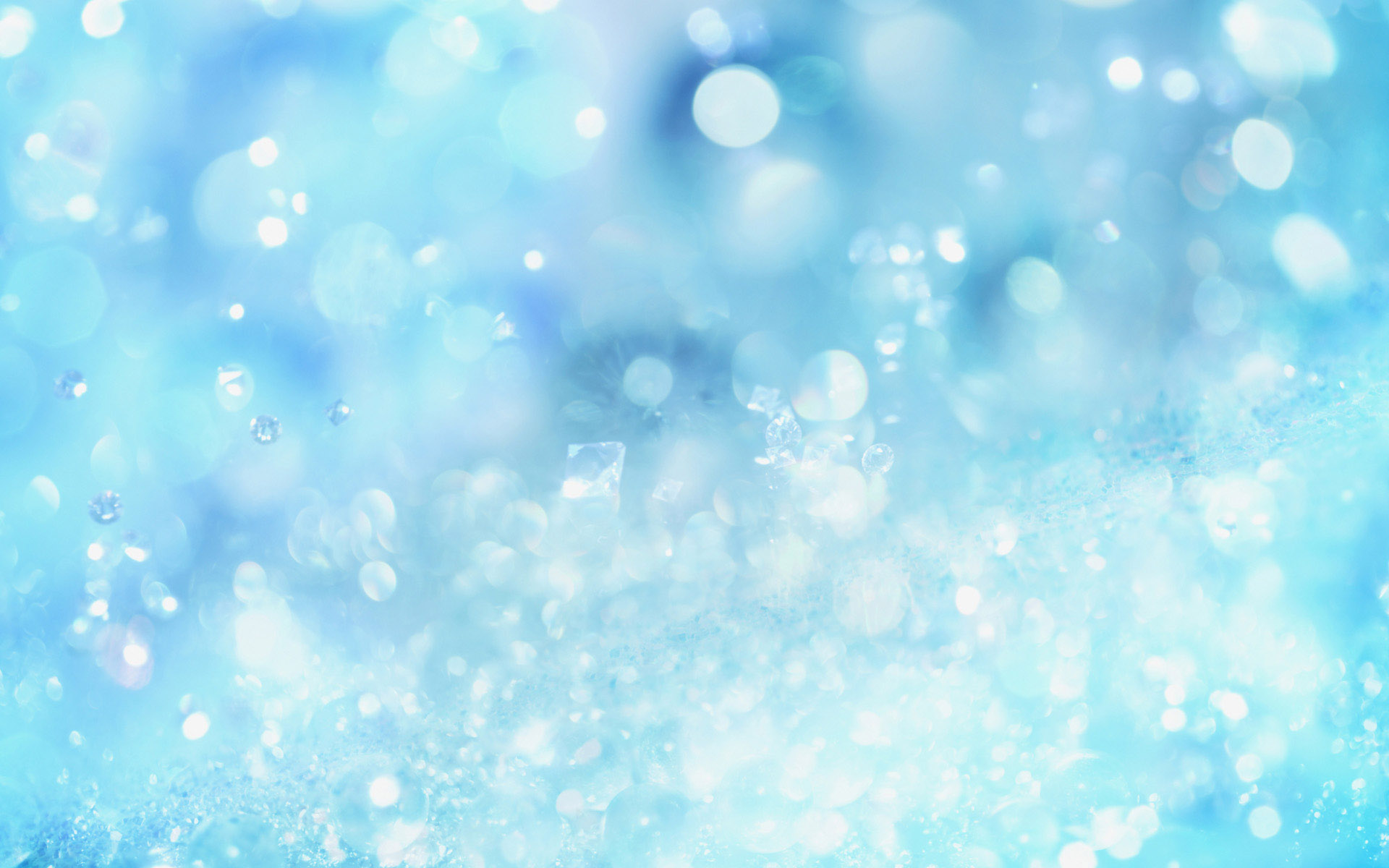 Як можна заощаджувати воду?
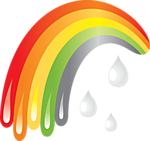 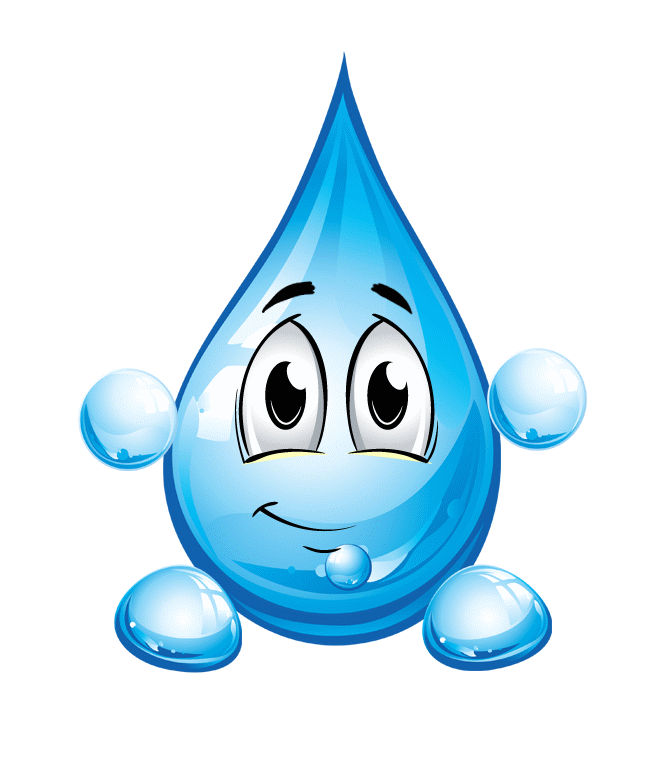 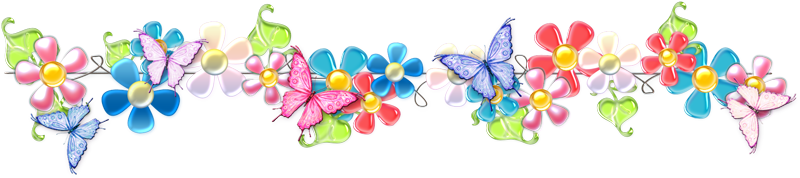 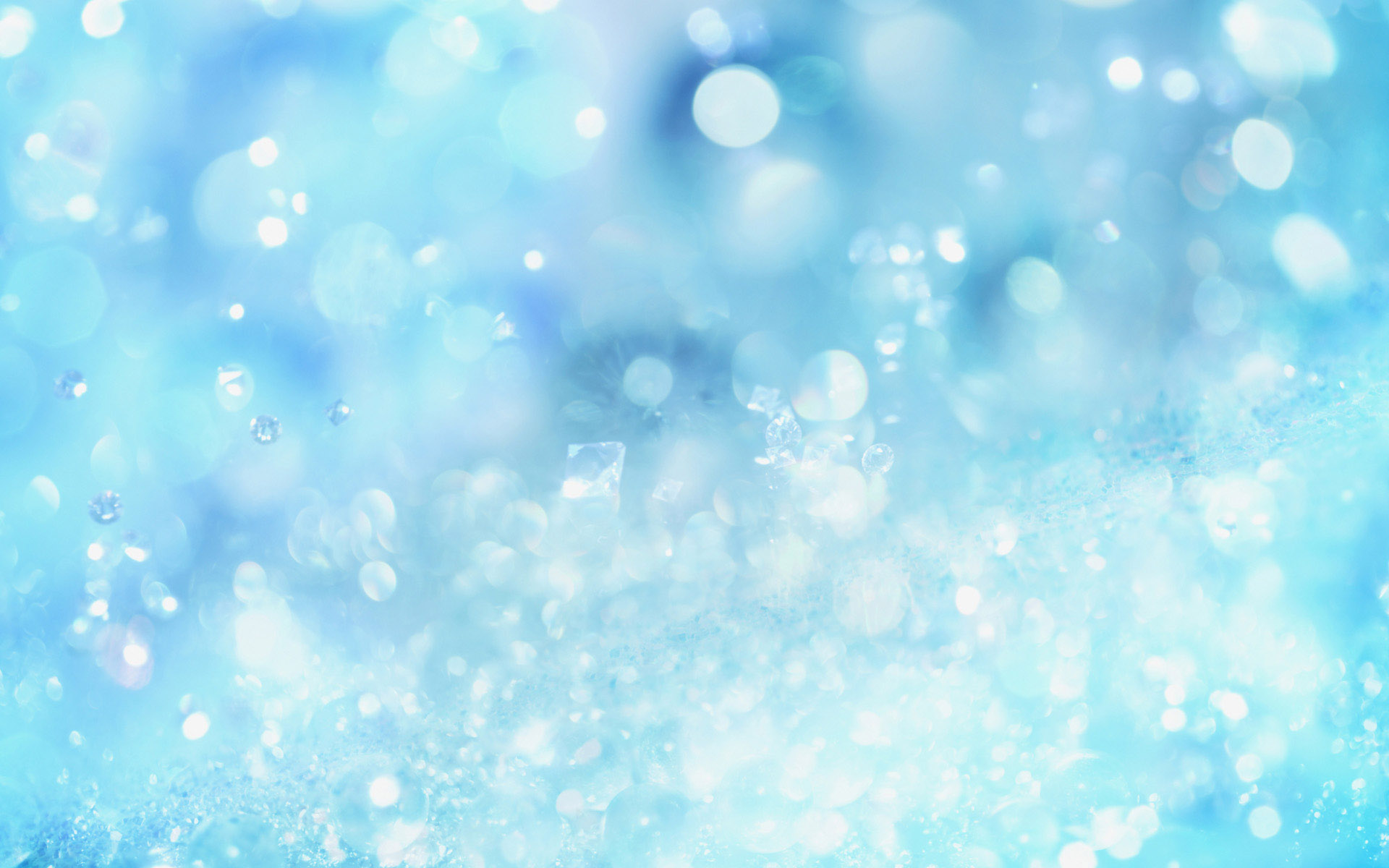 Уявіть, що злому чаклуну Сорому все ж таки вдалося забрати всю воду з нашої планети. Що тоді буде на Землі?
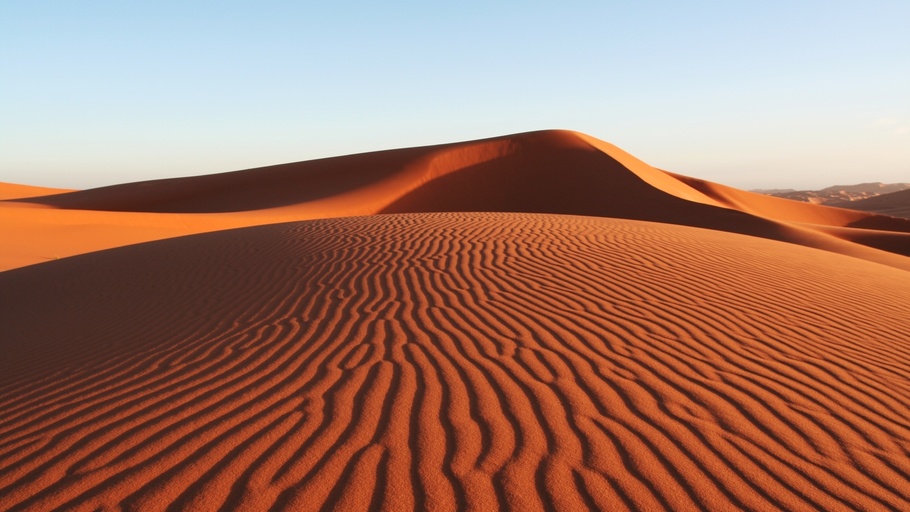 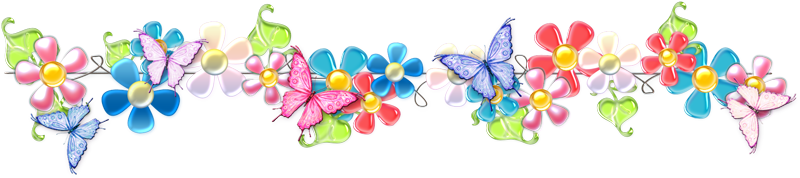